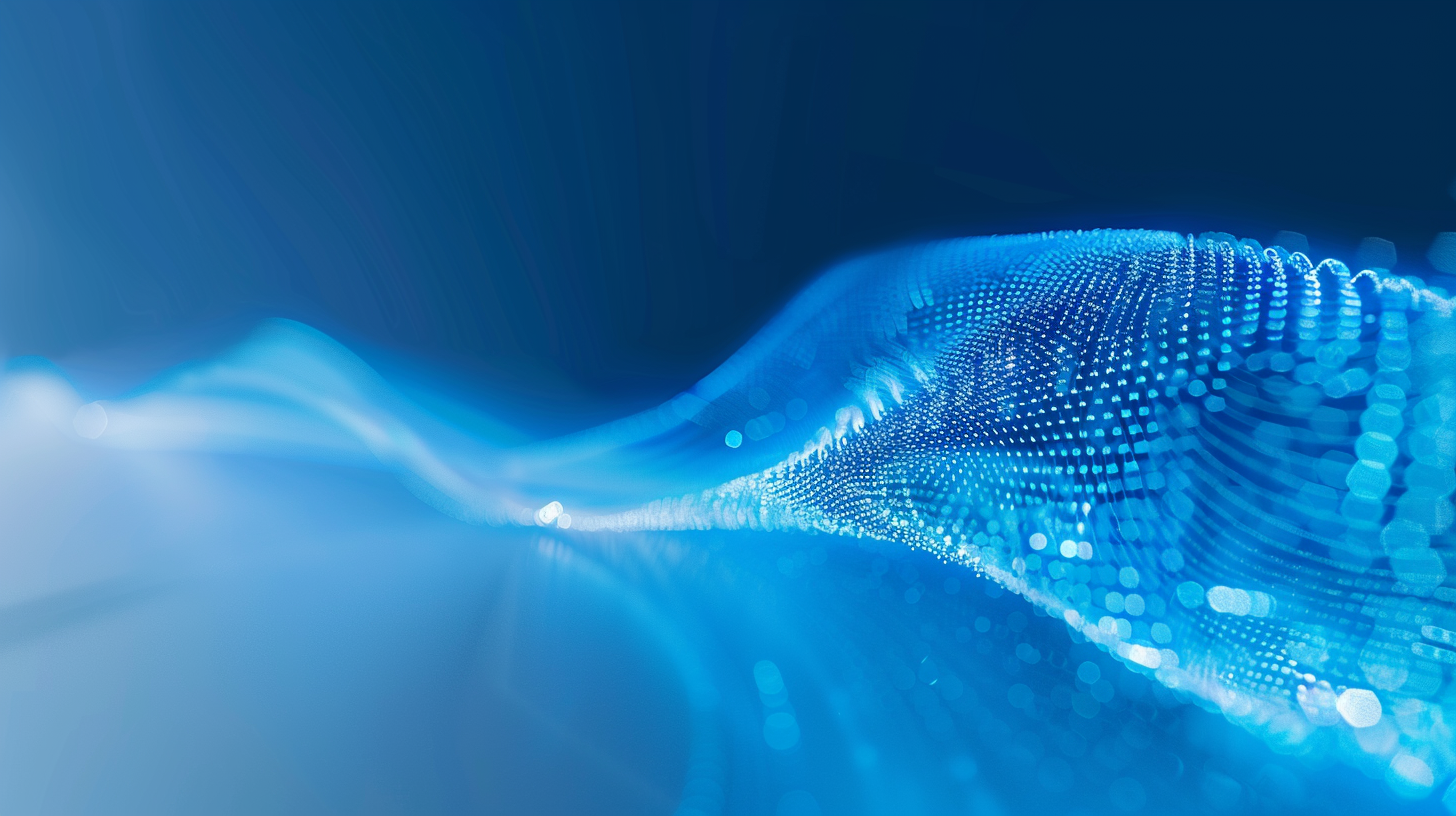 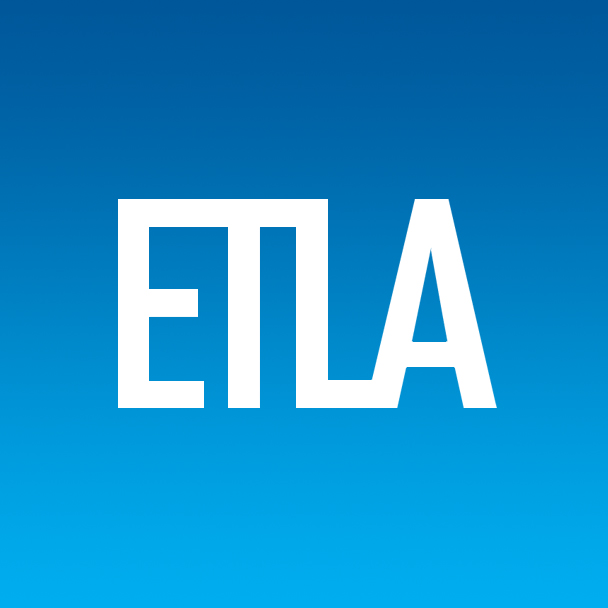 Nokiasta 2008–2014 lähteneiden tie yrittäjiksi
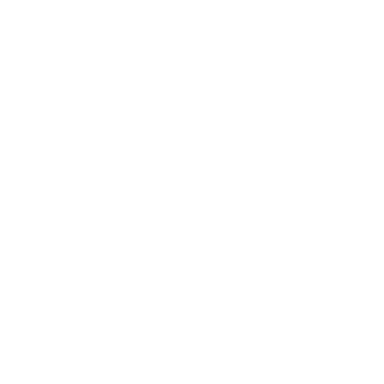 Kysymyksiä voi esittää chatissa.
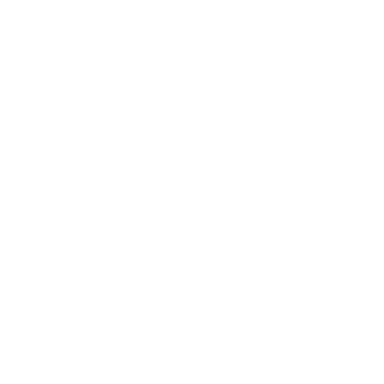 Tilaisuus tallennetaan.
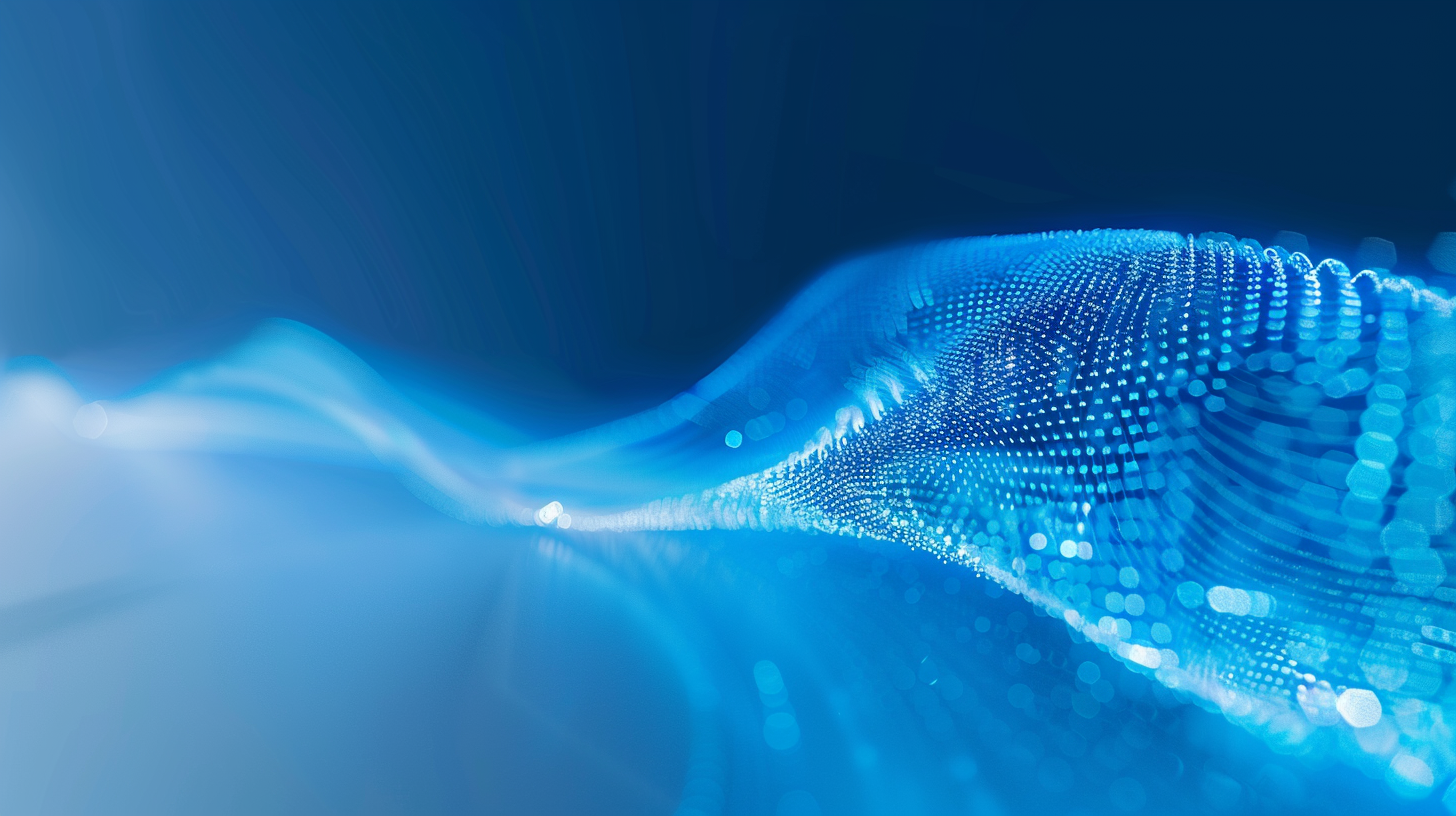 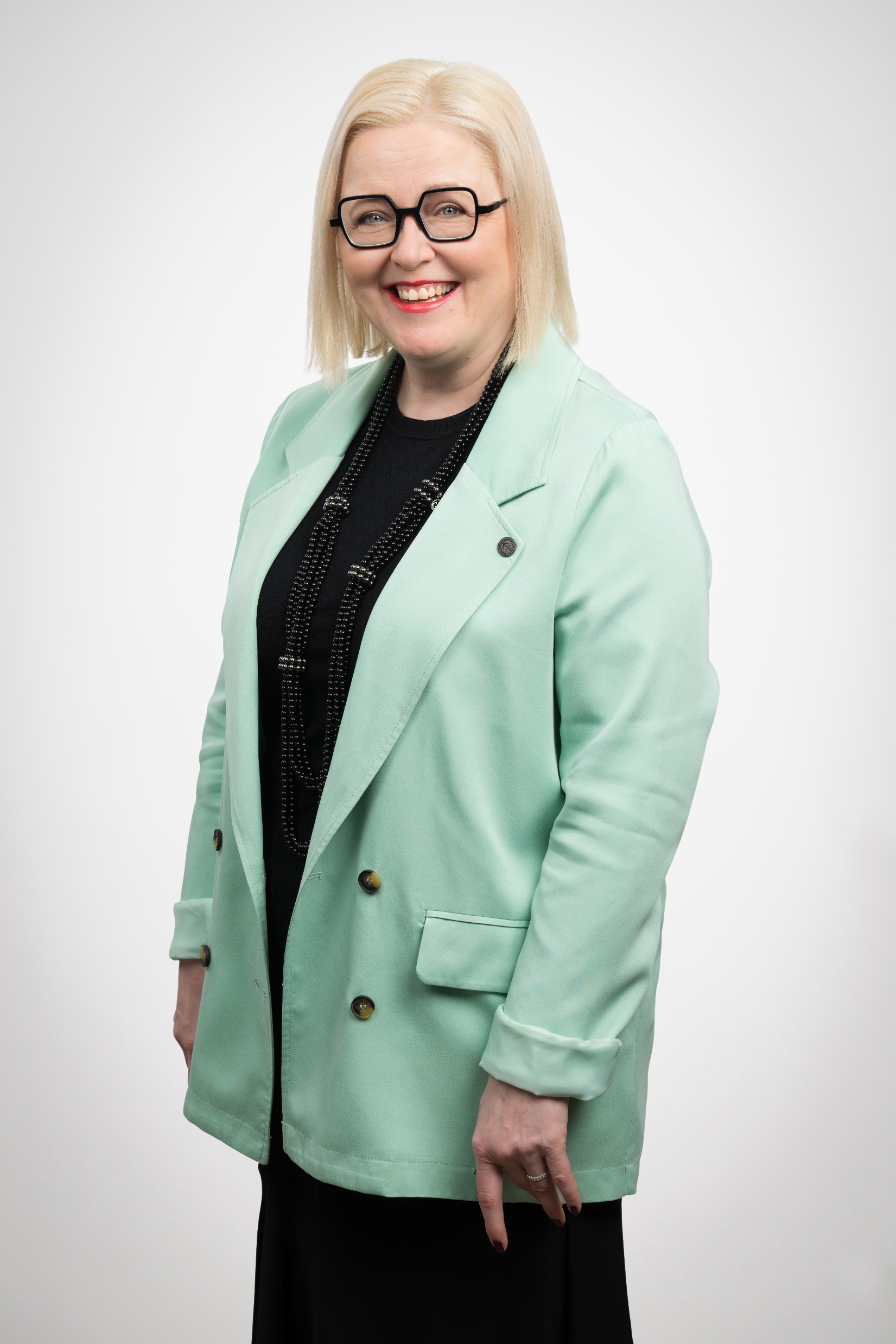 Tytti Sulander
viestintäjohtaja
Etla
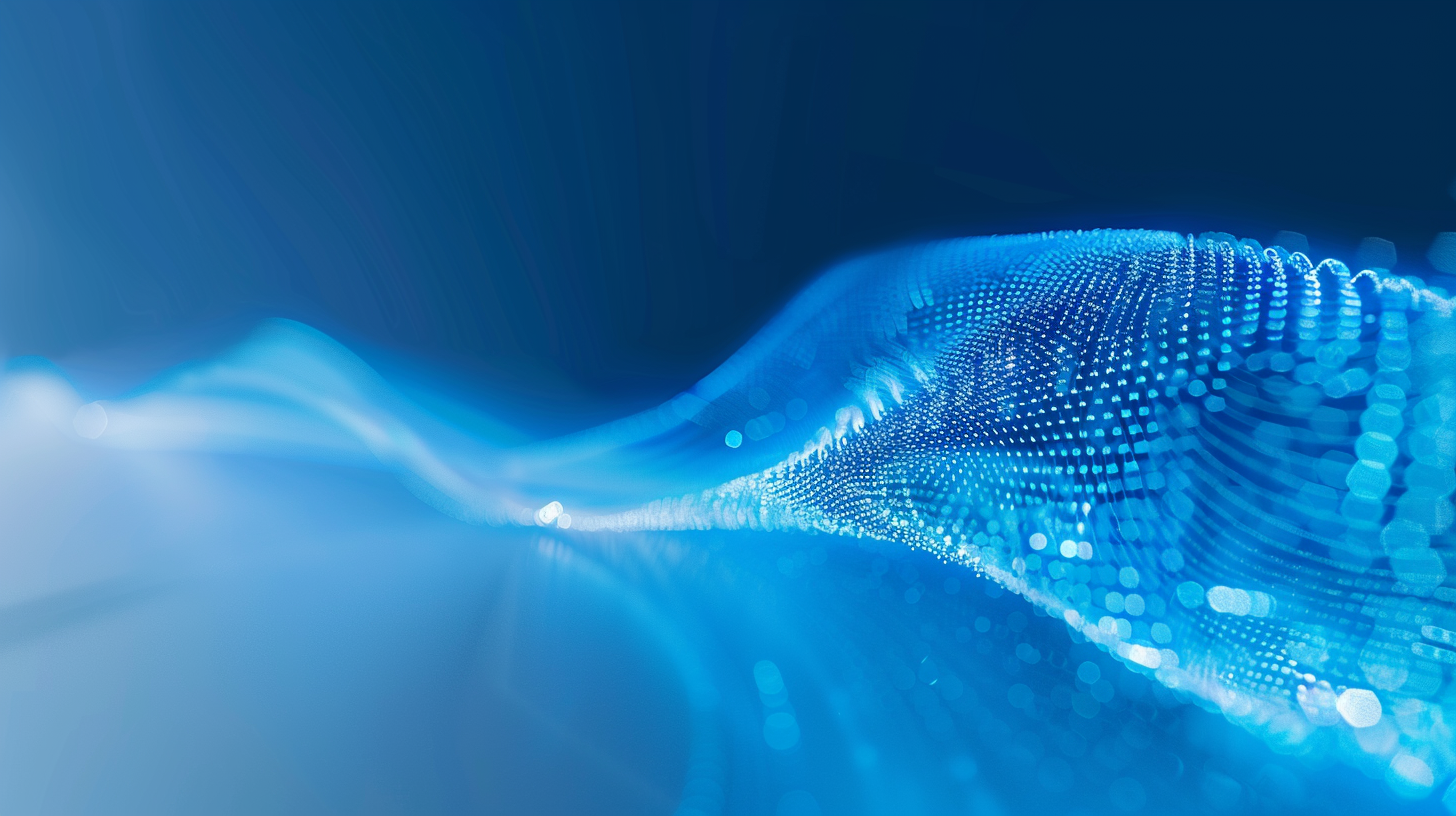 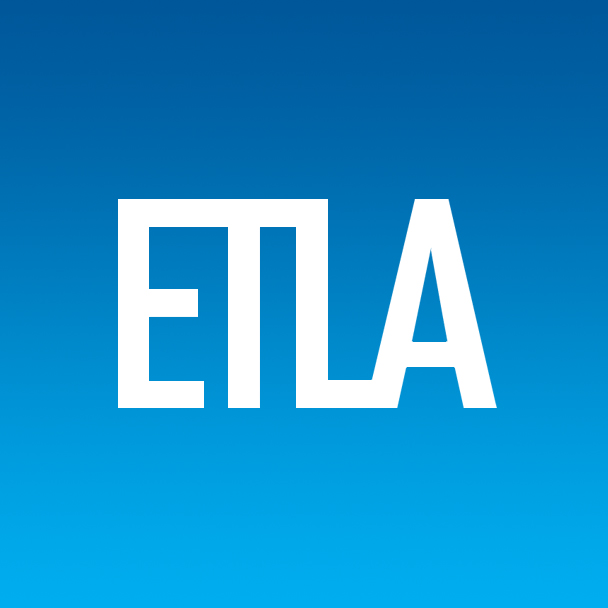 Nokiasta 2008–2014 lähteneiden tie yrittäjiksi
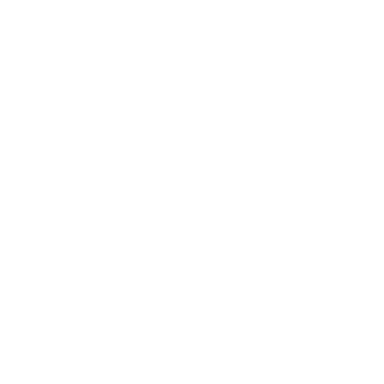 Kysymyksiä voi esittää chatissa.
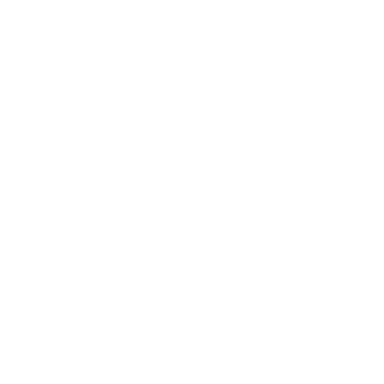 Tilaisuus tallennetaan.
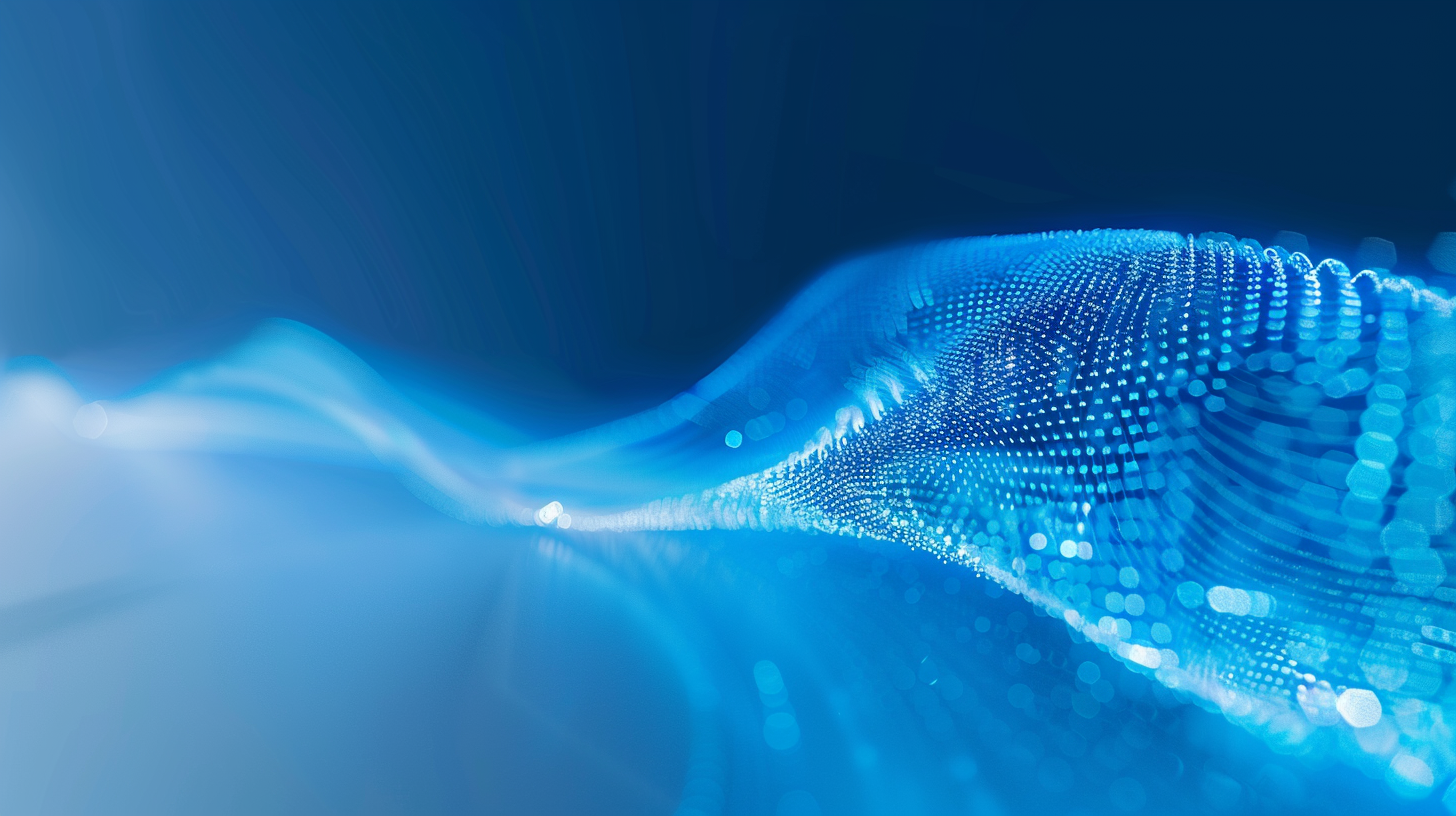 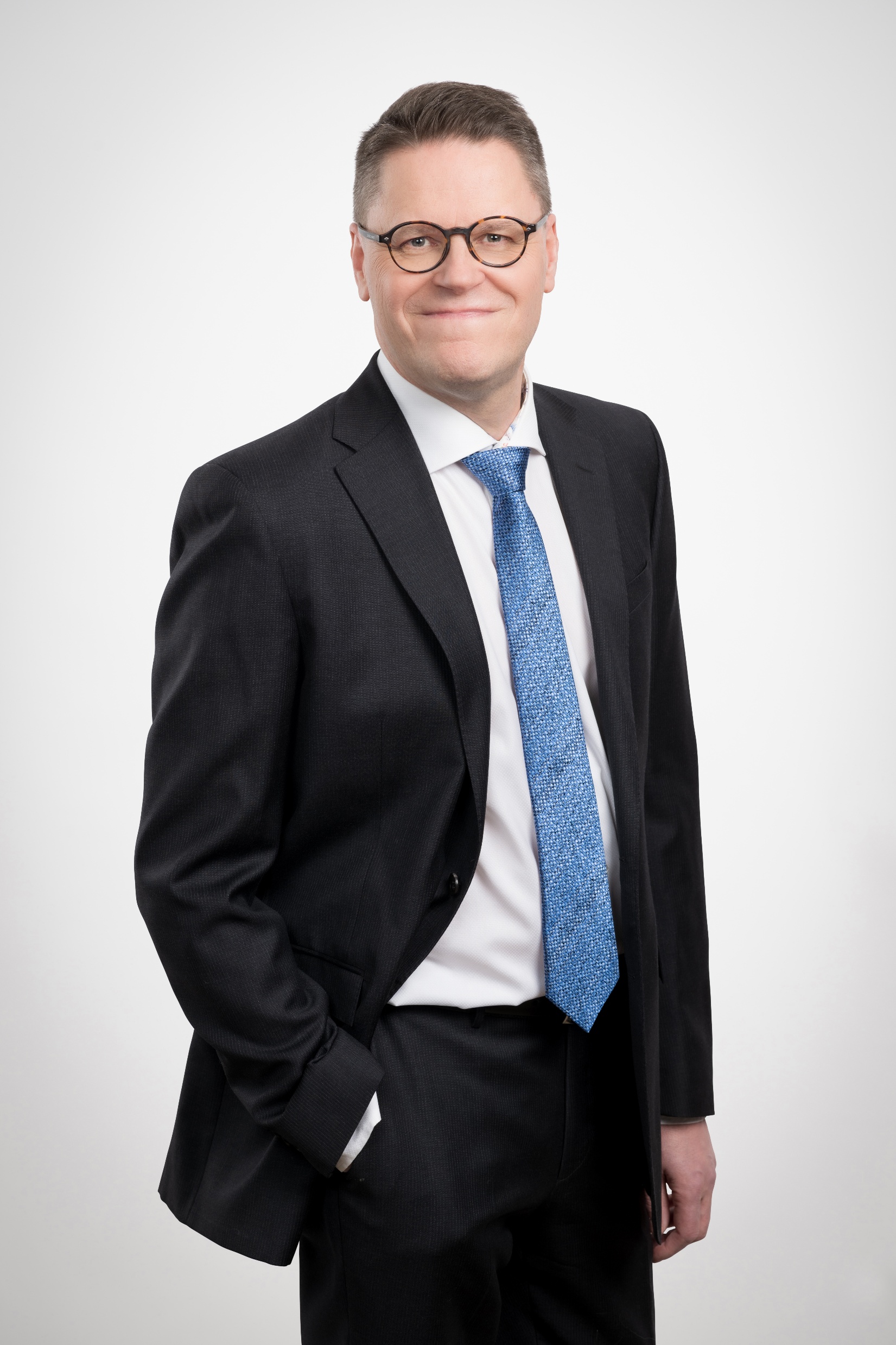 Petri Rouvinen
tutkimusneuvonantaja
Etla
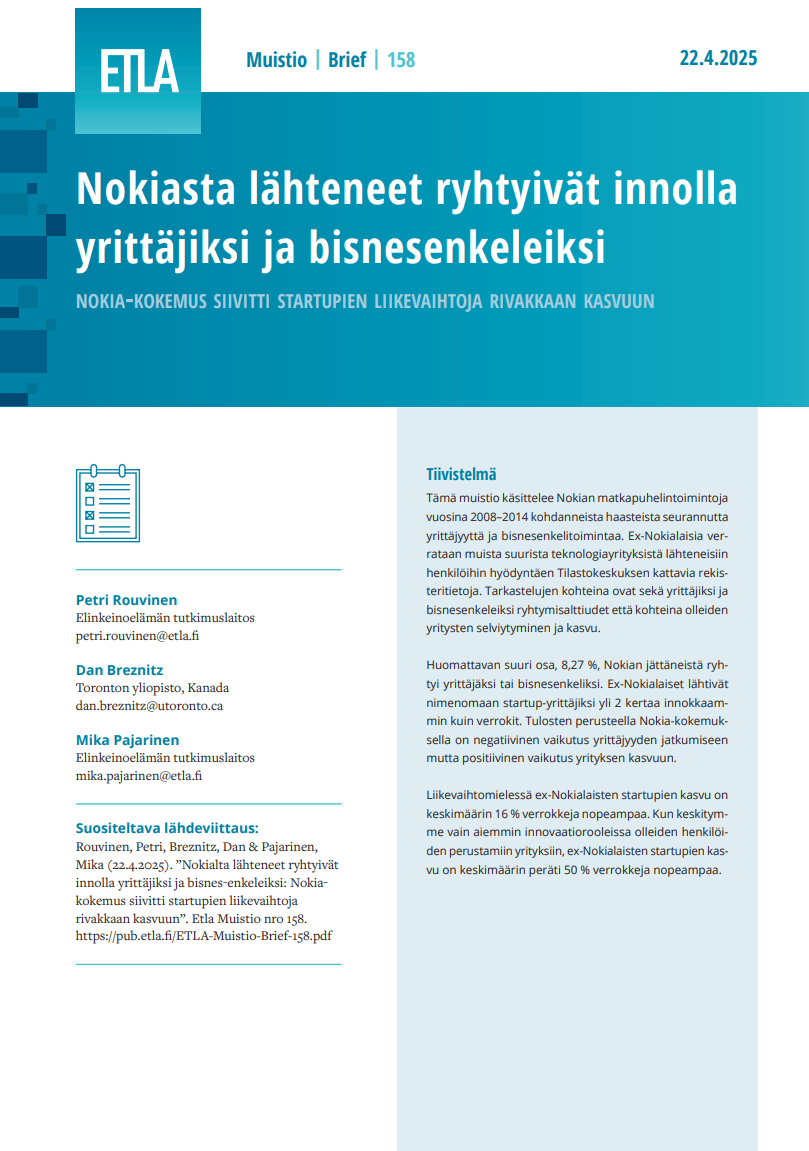 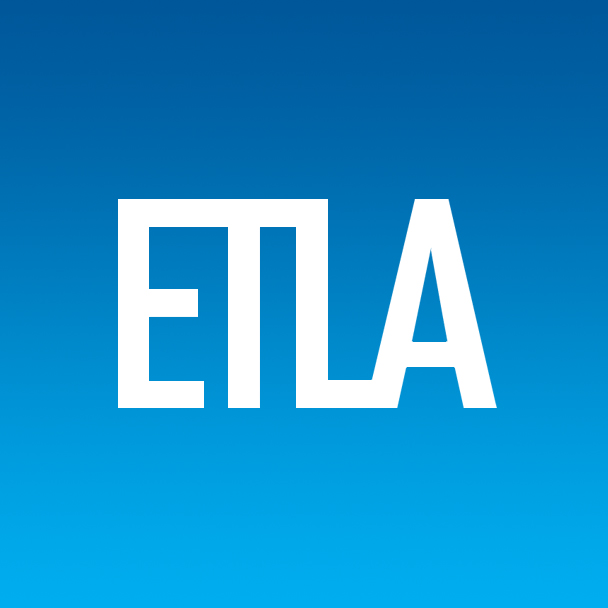 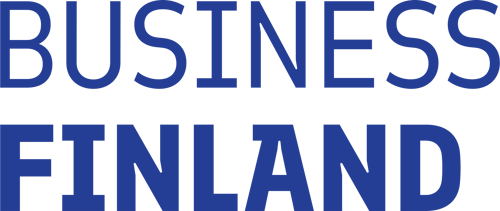 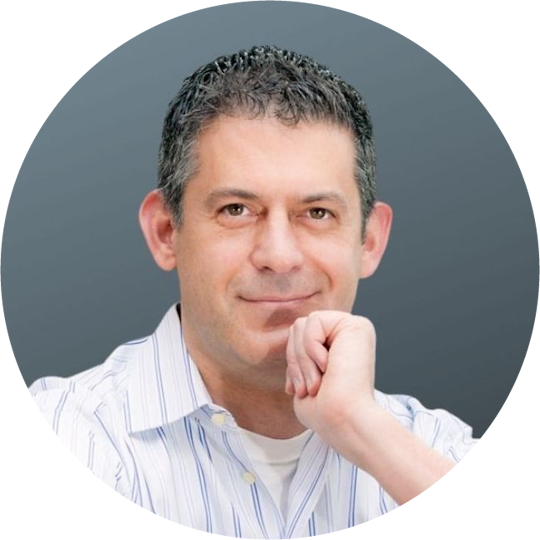 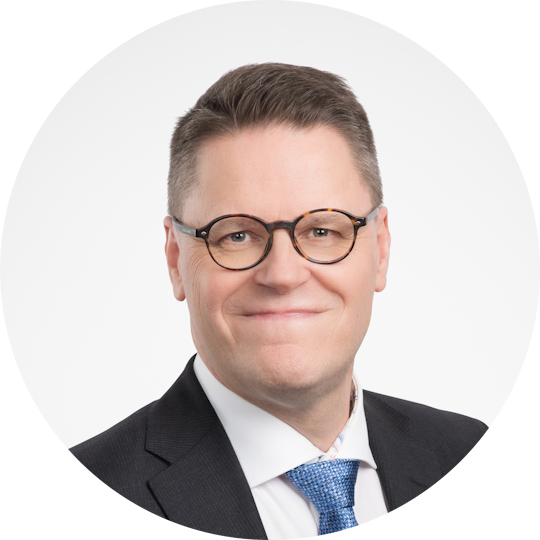 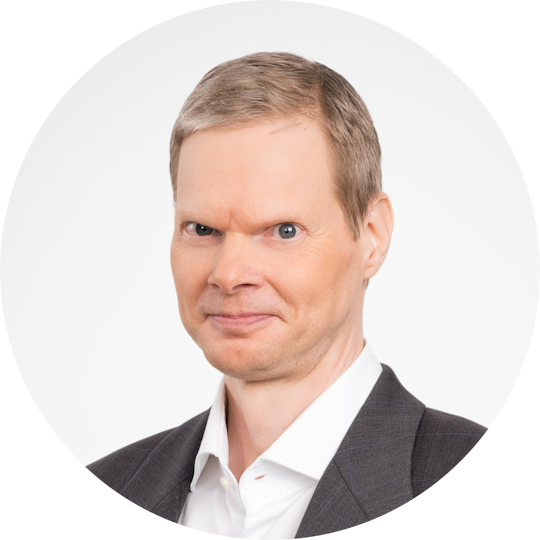 Petri Rouvinen
Tutkimusneuvonantaja
Etla
Mika Pajarinen
Tutkija
Etla
Dan Breznitz
Professor
Univ. of Toronto
https://pub.etla.fi/ETLA-Muistio-Brief-158.pdf
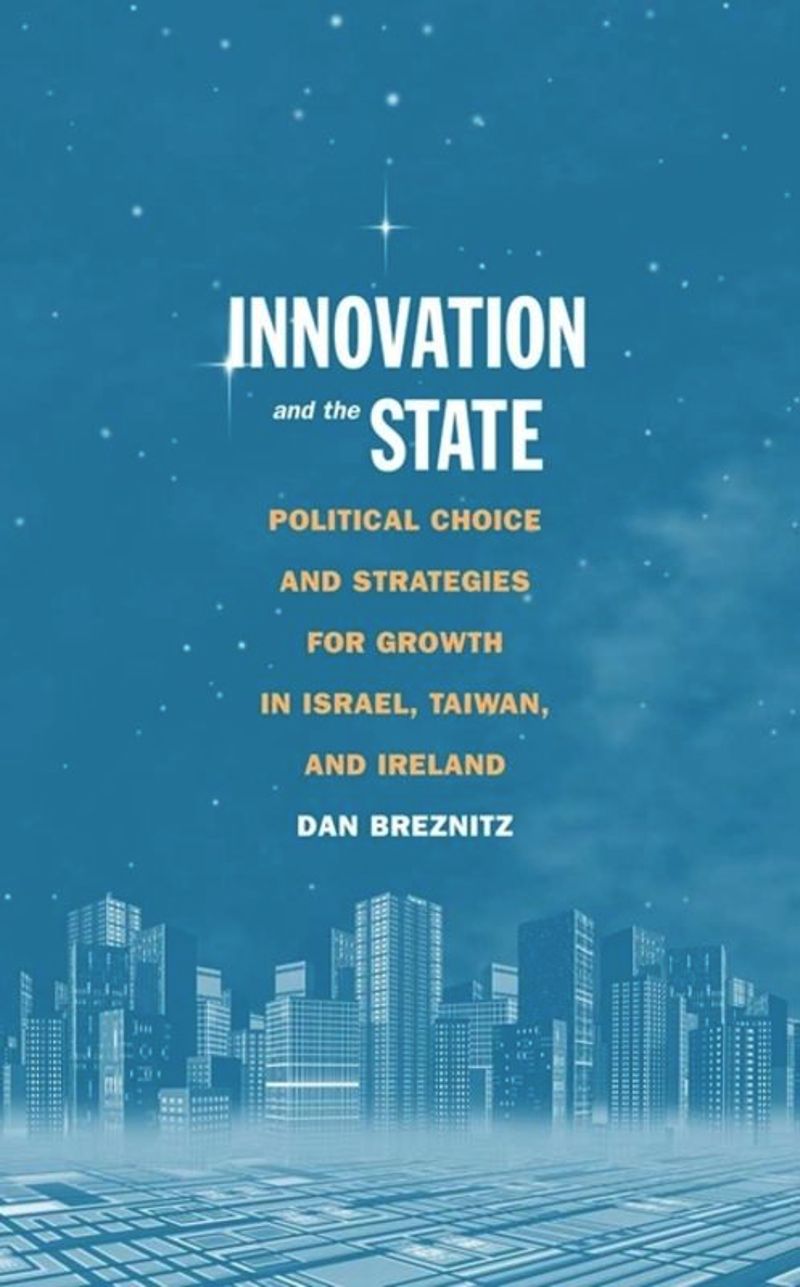 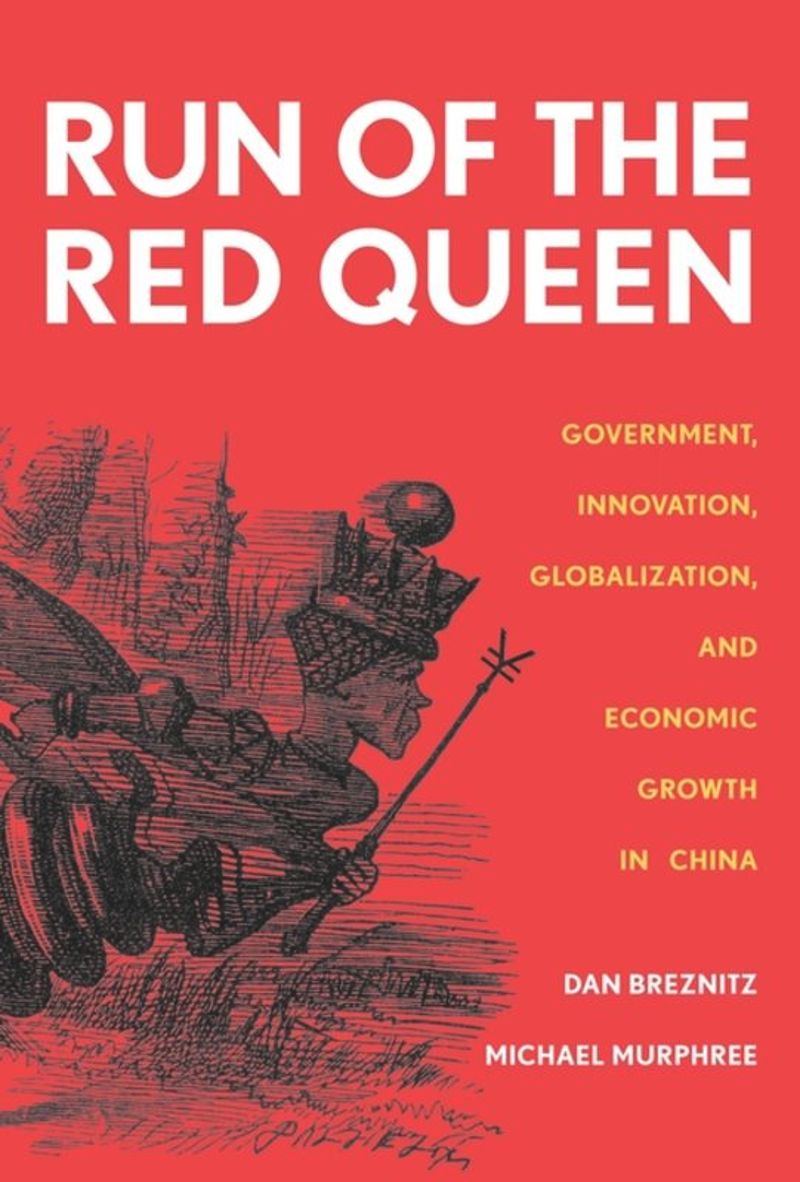 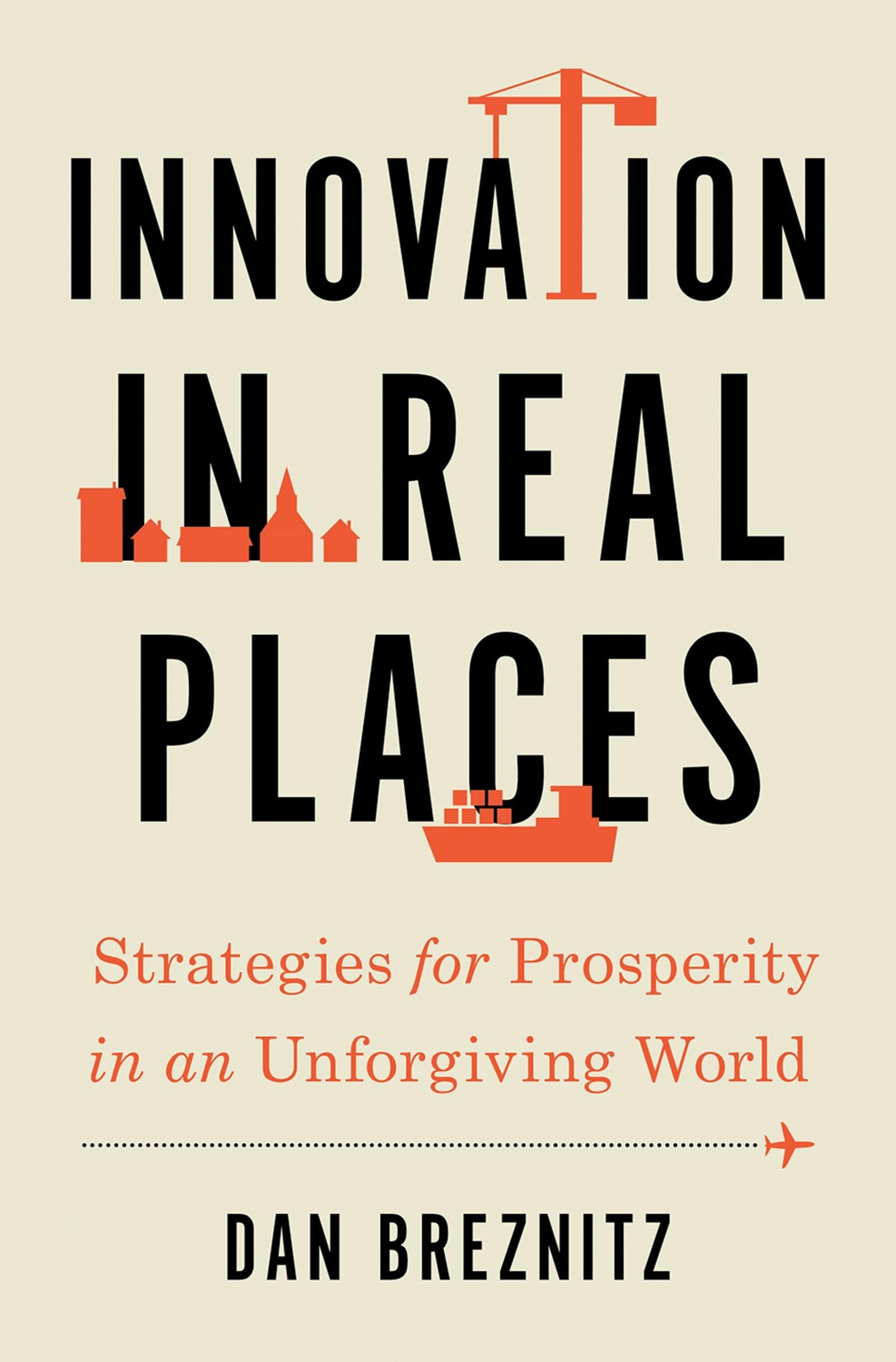 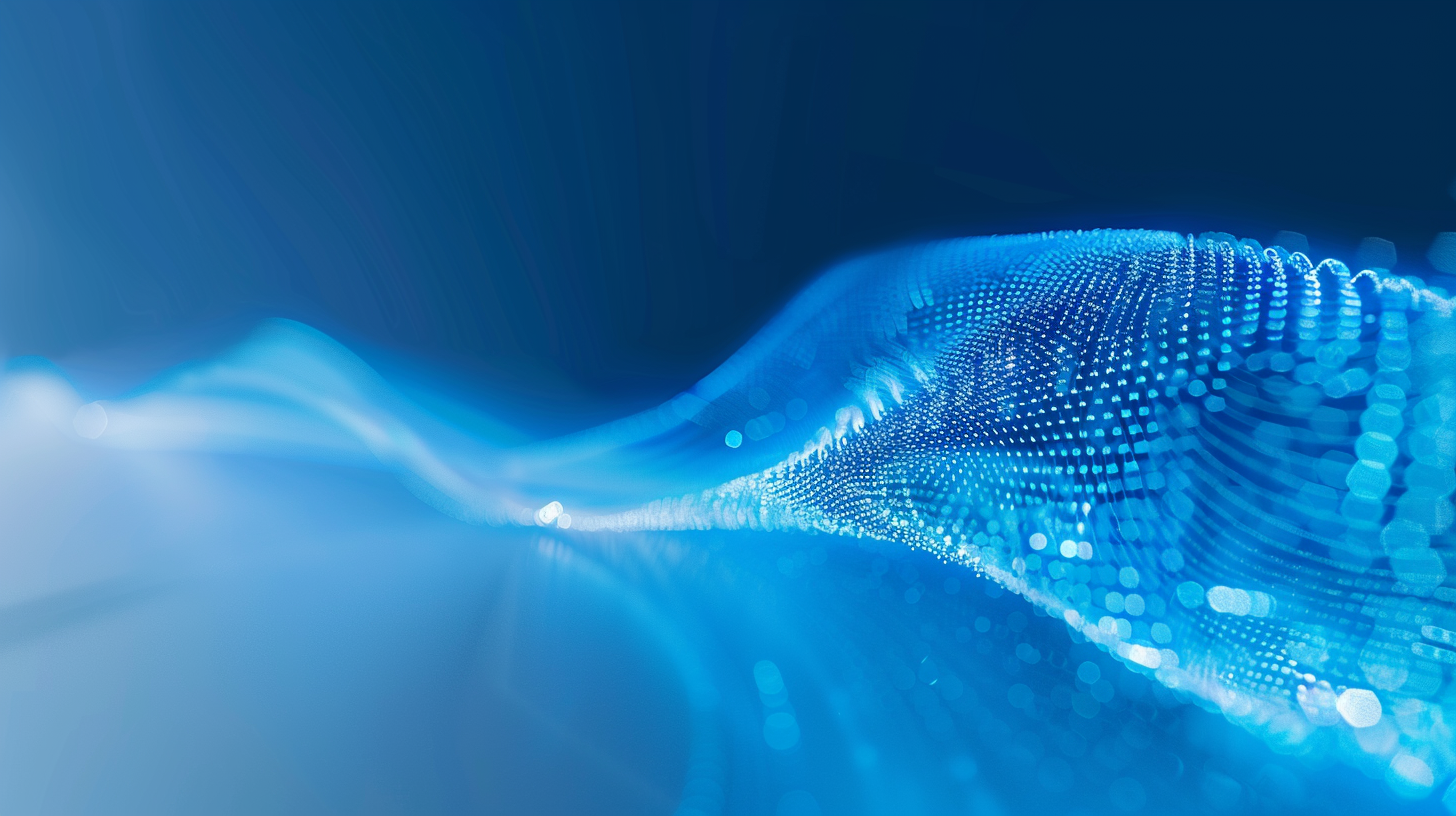 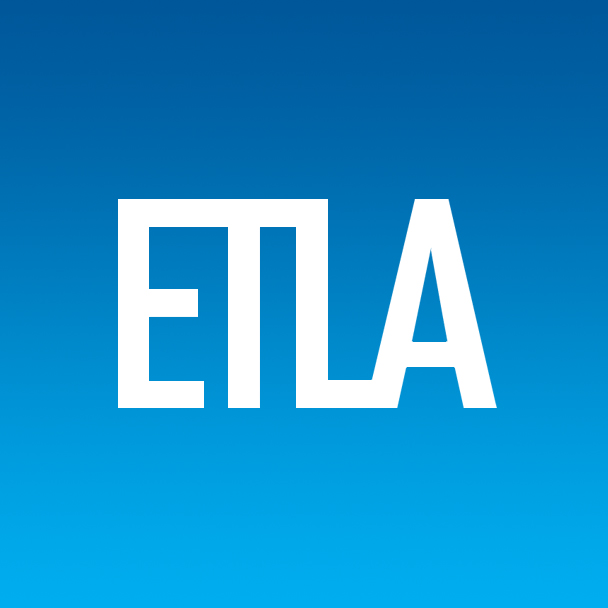 Yhteenveto
Nokia 2008–2014  Yrittäjiksi & bisnesenkeleiksi?


Vertailukohtana muut Top 10 teknologiayritystä


Tilastokeskuksen rekisteriaineistot



Ollila & Saukkomaa 2013: ”Mahdoton menestys”
22 344 lähteneestä 1 848 (8,3%) yrittäjäksi/bisnesenkeliksi


Nokiasta startup-yrittäjäksi 2X todennäköisemmin


Ex-Nokialaiset perustivat 427 uutta startupia


16% nopeampi liikevaihdon kasvu (3 vuotta)


50% nopeampi lv. kasvu innovaattoreilla
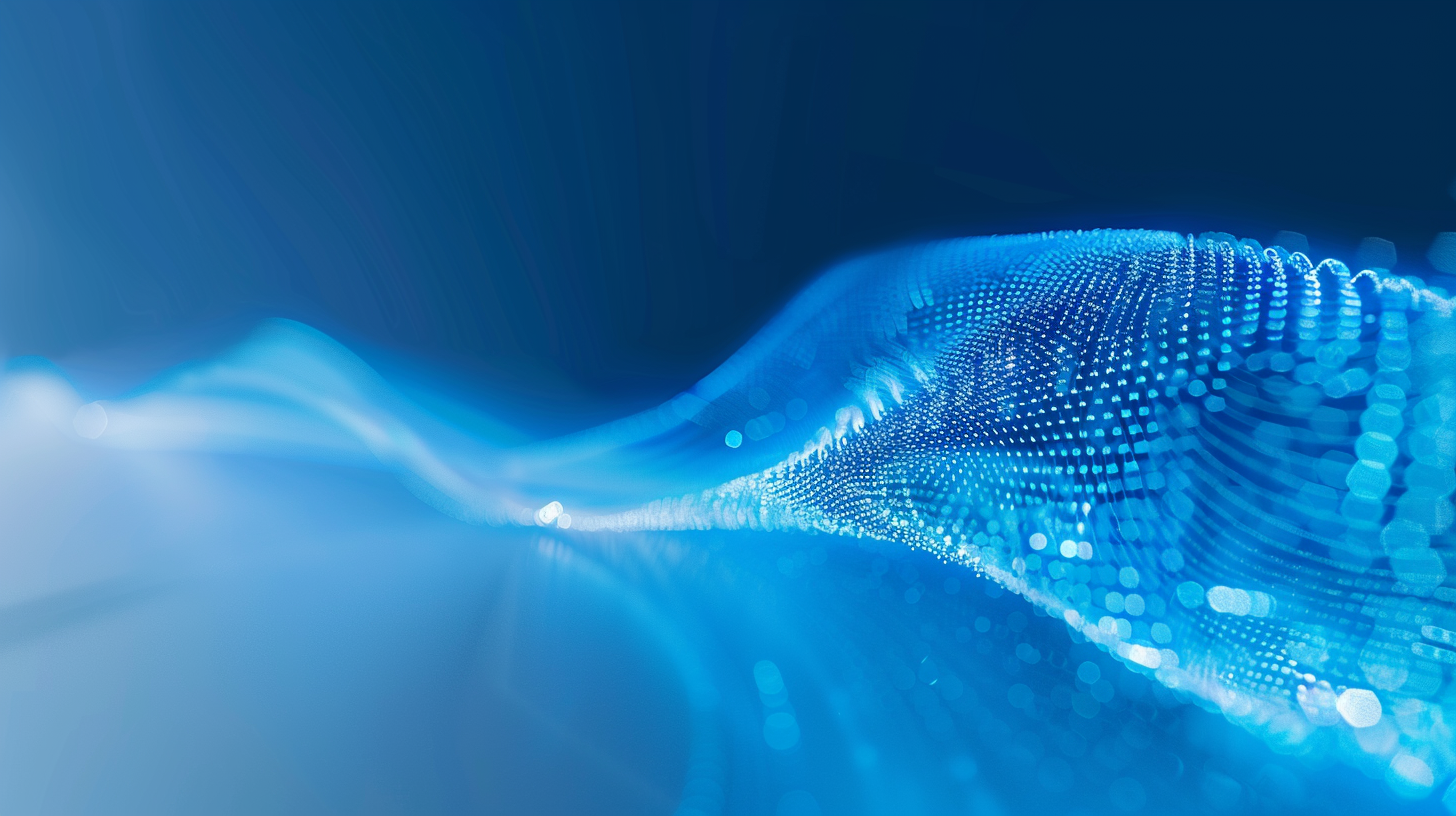 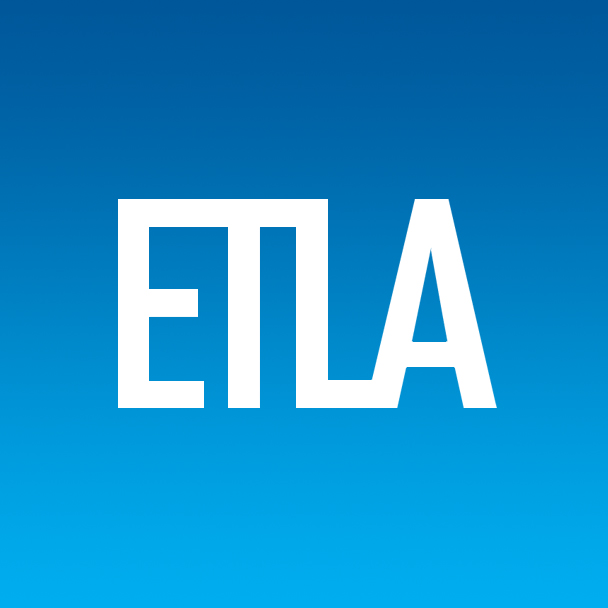 Nokian kriisi
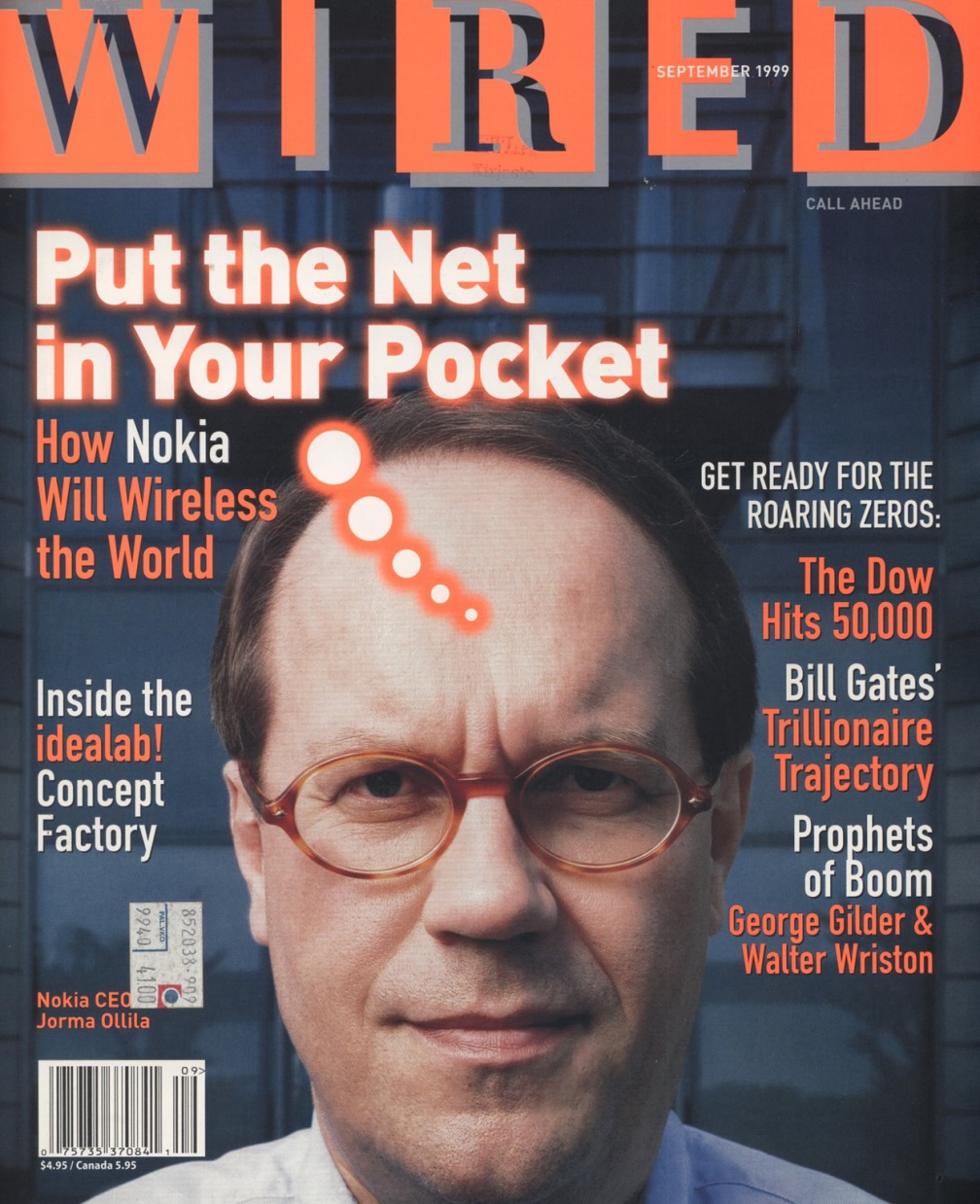 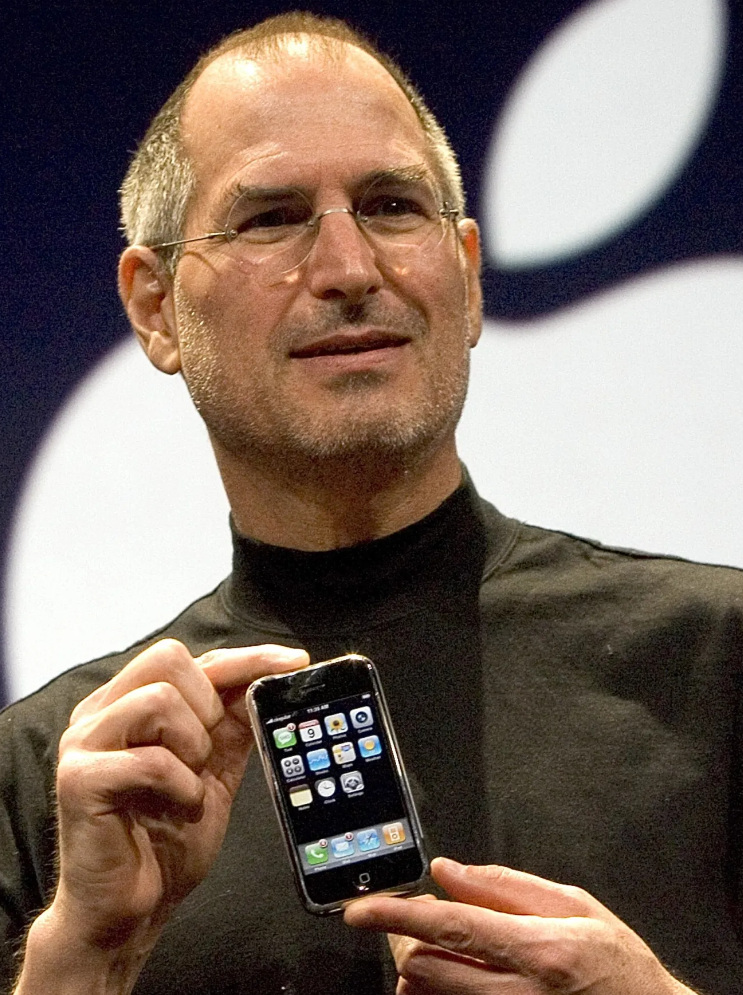 Apple CEO Steve Jobs holds up the new iPhone that was introduced at Macworld on January 9, 2007 in San Francisco, California. David Paul Morris—Getty Images.
Source: https://time.com/3222128/apple-iphone/
[Speaker Notes: Google Android announced in Nov. 2007.
Irony: Nokia’s highest corporate profits in 2007 (EBIT, m€) in 159 year history (established in 1865)]
1
Windows
Other
iOS (Apple)
RIM 
(Blackberry)
Symbian
(Nokia)
Android
(Google)
Lähde: 
Ali-Yrkkö, Kalm, Pajarinen, Rouvinen, Seppälä & Tahvanainen, 3 Sep. 2013. Microsoft Acquires Nokia: Implications for the Two Companies and Finland. 
https://www.etla.fi/wp-content/uploads/ETLA-Muistio-Brief-16.pdf
ETLA
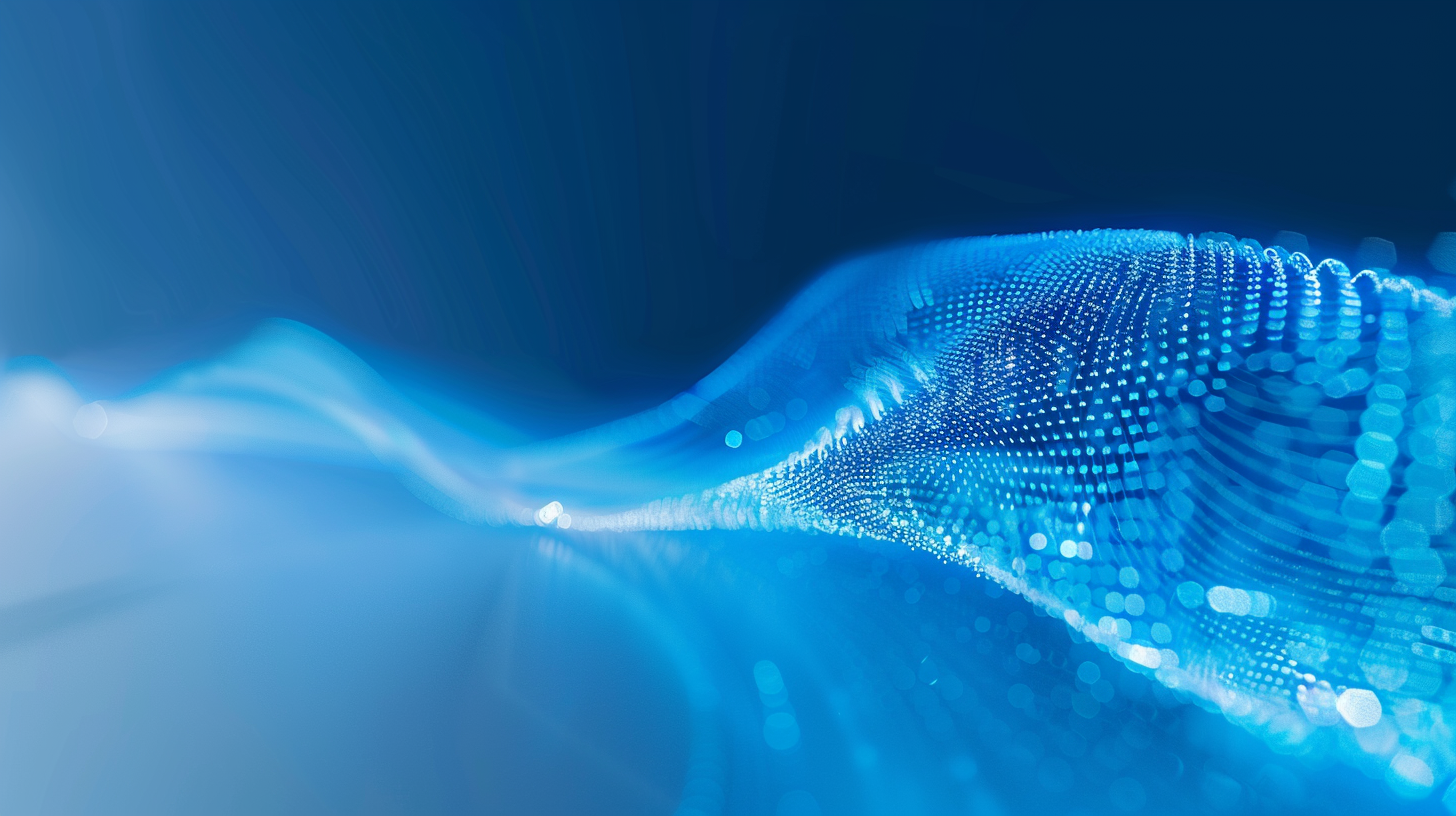 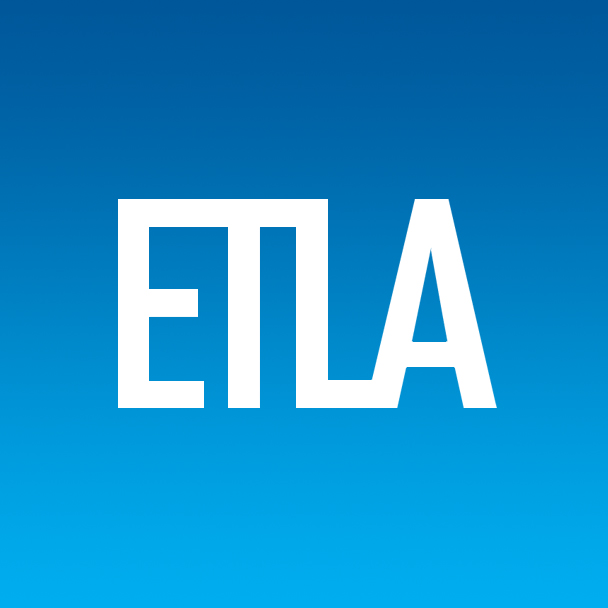 Nokia Suomessa
Kuvio 2
Nokian rooli Suomessa
a) Nokian Suomen työllisyys, henkilöä ja sen osuus teollisuudesta, %
2024
Lähde: Etlan Jyrki Ali-Yrkön analyysit ja laskelmat. Aineistolähteinä Nokia, OECD ja Tilastokeskus.
[Speaker Notes: Talouselämä elokuu 2024:
...
123 / S-ryhmä, Posti, OP-ryhmä
...
Esperi Care Group
10 NOKIA ***
UPM-Kymmene]
Kuvio 2
Nokian rooli Suomessa
b) Nokian osuus Suomen bruttokansantuotteesta, %
2021
Lähde: Etlan Jyrki Ali-Yrkön analyysit ja laskelmat. Aineistolähteinä Nokia, OECD ja Tilastokeskus.
Kuvio 2
Nokian rooli Suomessa
c) Nokian Suomen toimintojen osuus koko Suomen yrityssektorin t&k-toiminnasta, %
2019
Lähde: Etlan Jyrki Ali-Yrkön analyysit ja laskelmat. Aineistolähteinä Nokia, OECD ja Tilastokeskus.
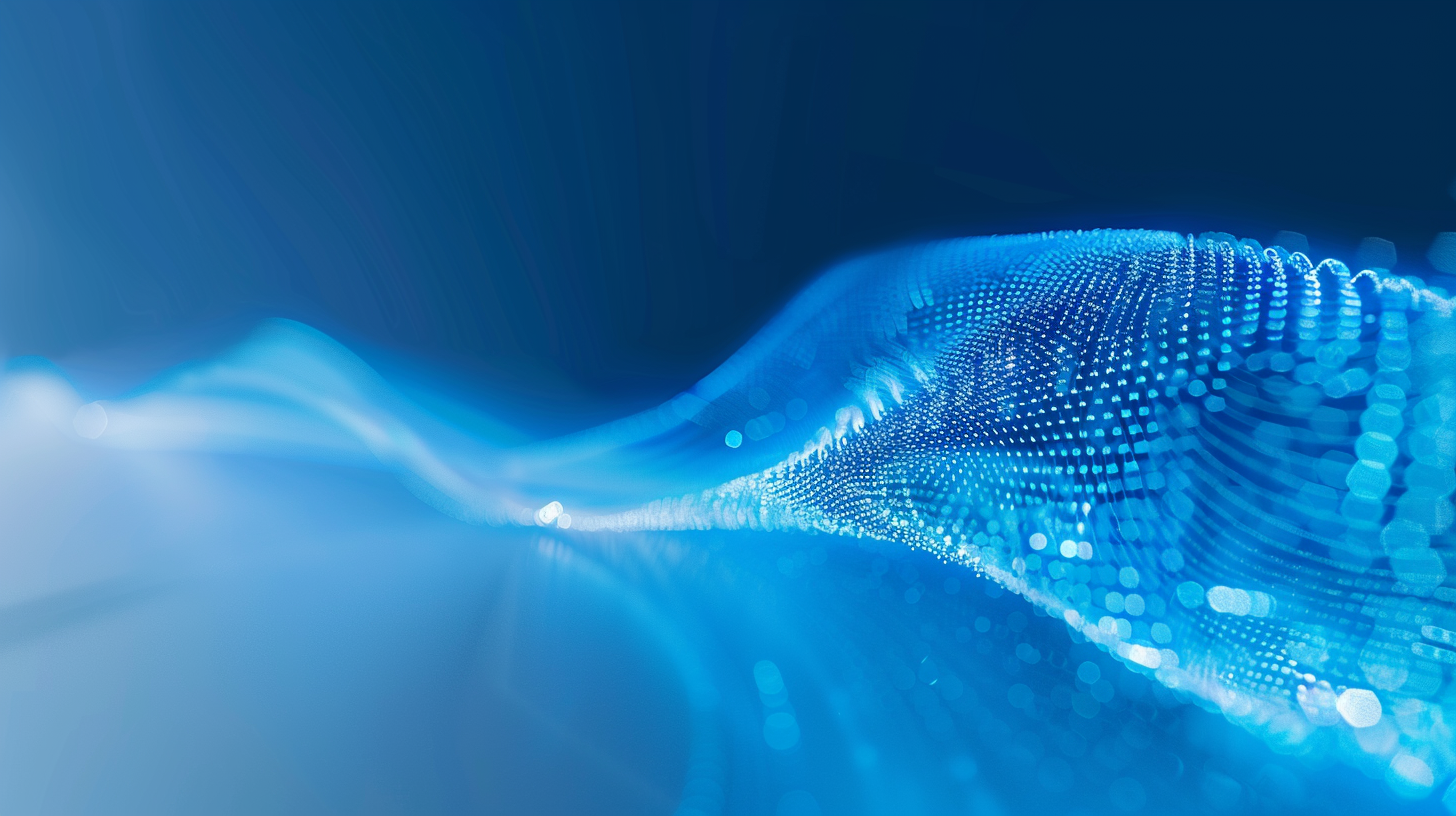 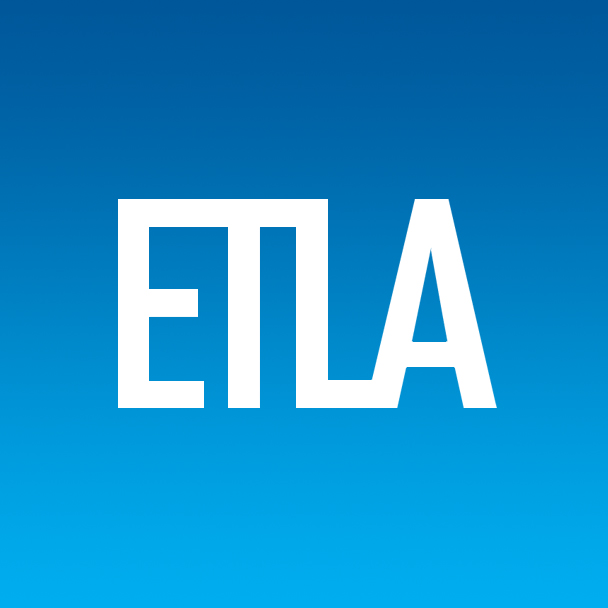 Asetelma
Kuvio 3
Tutkimusasetelma
a) Miten Nokia-kokemus vaikuttaa yrittäjäksi tai bisnesenkeliksi siirtymiseen ja näissä toimissa menestymiseen?
?
”Lääke”
Tulemat
Kasvu?
Yrittäjäksi tai bisnesenkeliksi
Selviytyminen?
Aiempi
(työ)elämä
Töissä
Nokialla
Muu (työmarkkina)status (pl. yrittäjä tai bisnesenkeli)
Lähde: Kirjoittajien hahmotelmat.
Kuvio 3
Tutkimusasetelma
b) Yrittäjyys/bisnesenkelistatusten määrittely
Tulemat
 Selviytyminen
 Yrityksen kasvu
Yrittäjä/bisnesenkelistatus (hetkenä t0 tai t1; jos useampi alla pätee, niin luokiteltu ensi mainittuun)
 Startup-yrittäjä (omistaa vähintään 10 % pienestä ja nuoresta oy:stä, jossa työskentelee)
 Muu yrittäjä (omistaa vähintään 10 % oy:stä, jossa työskentelee)
 Ammatinharjoittaja (työmarkkinastatuksena ammatin- tai elinkeinonharjoittaja)
 Bisnesenkeli (omistaa vähintään 10 % oy:stä, mutta ei työskentele siinä)
Muutos
t-1
t0
t+1
t+2
t+3
t+4
Ei töissäNokialla
Töissä
Nokialla
Muutos
statuksessa
Lähde: Kirjoittajien hahmotelmat.
Kuvio 3
Tutkimusasetelma
c) Nokia-lähtöisten yrittäjien ja bisnesenkeleiden ”vuosikerrat” (kohortit) käytetyssä aineistossa
2017
2008–2014
Lähde: Kirjoittajien hahmotelmat.
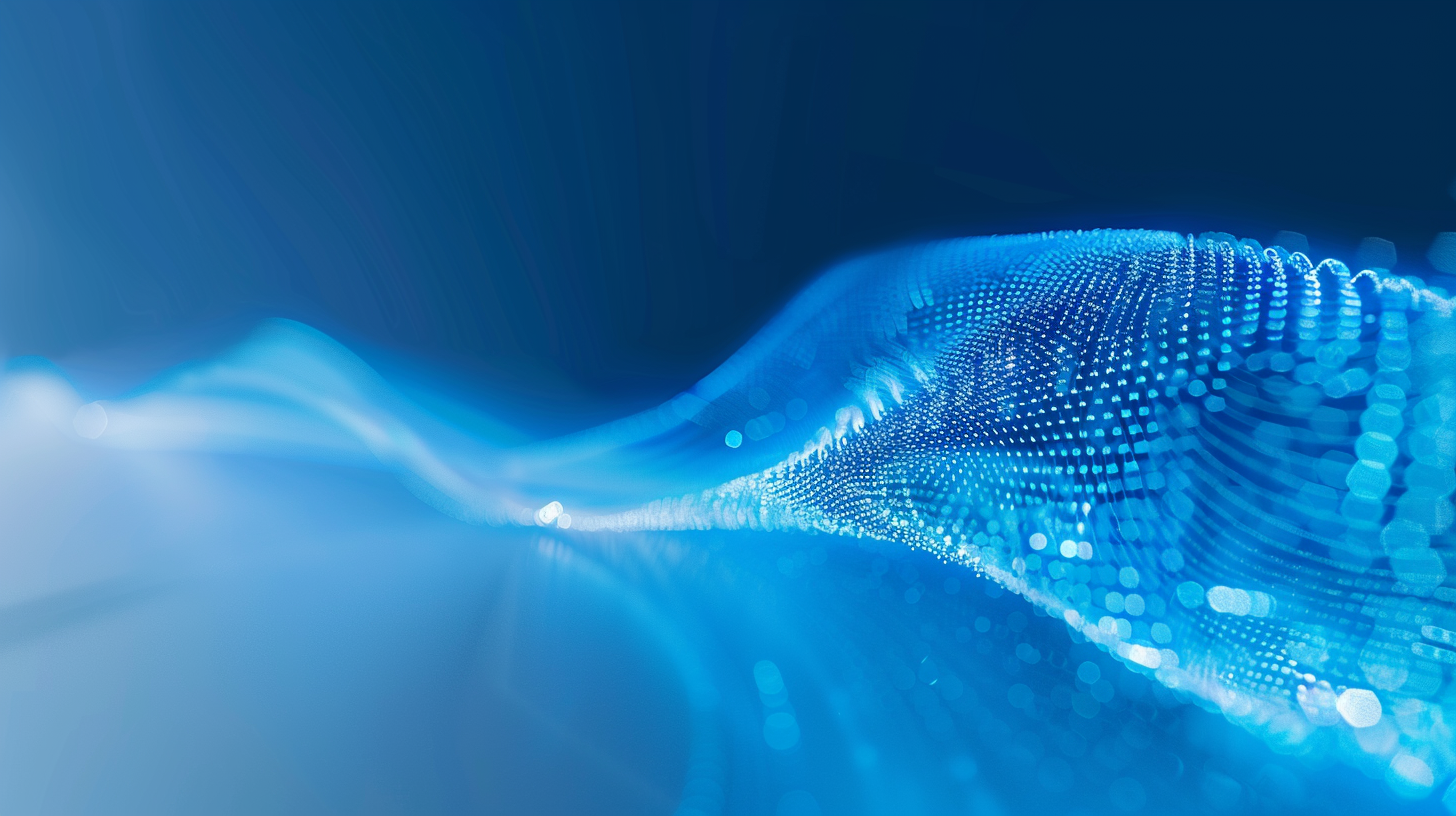 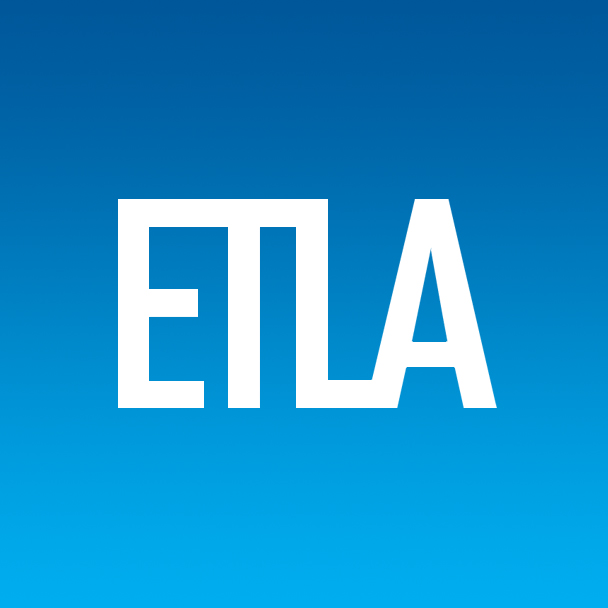 Numerot
Kuvio 4
Nokiasta ja verrokkiyrityksistä lähteneet henkilöt, lukumäärä, ja osuudet lähteneistä, %
a) Nokiasta ja verrokkiyrityksistä lähteneiden henkilöiden lukumäärät
Lähde: Kirjoittajien laskelmat perustuen Tilastokeskuksen aineistoihin.
Kuvio 4
Nokiasta ja verrokkiyrityksistä lähteneet henkilöt, lukumäärä, ja osuudet lähteneistä, %
b) Nokiasta ja verrokkiyrityksistä yrittäjiksi tai bisnesenkeleiksi ryhtyneet suhteessa kaikkiin lähteneisiin, %
100
100
Lähde: Kirjoittajien laskelmat perustuen Tilastokeskuksen aineistoihin.
Kuvio 5
Selviytymistodennäköisyys sekä työllisyyden ja liikevaihdon 3 vuoden kasvu, %
a) Kolme vuotta selviytyvien yritysten osuus
Lähde: Kirjoittajien laskelmat perustuen Tilastokeskuksen aineistoihin.
[Speaker Notes: 8 %-yks.]
Kuvio 5
Selviytymistodennäköisyys sekä työllisyyden ja liikevaihdon 3 vuoden kasvu, %
b) Kolmen vuoden työllisyyskasvu (ehdolla, että selviytyy)
Lähde: Kirjoittajien laskelmat perustuen Tilastokeskuksen aineistoihin.
Kuvio 5
Selviytymistodennäköisyys sekä työllisyyden ja liikevaihdon 3 vuoden kasvu, %
c) Kolmen vuoden liikevaihdon kasvu (ehdolla, että selviytyy)
Lähde: Kirjoittajien laskelmat perustuen Tilastokeskuksen aineistoihin.
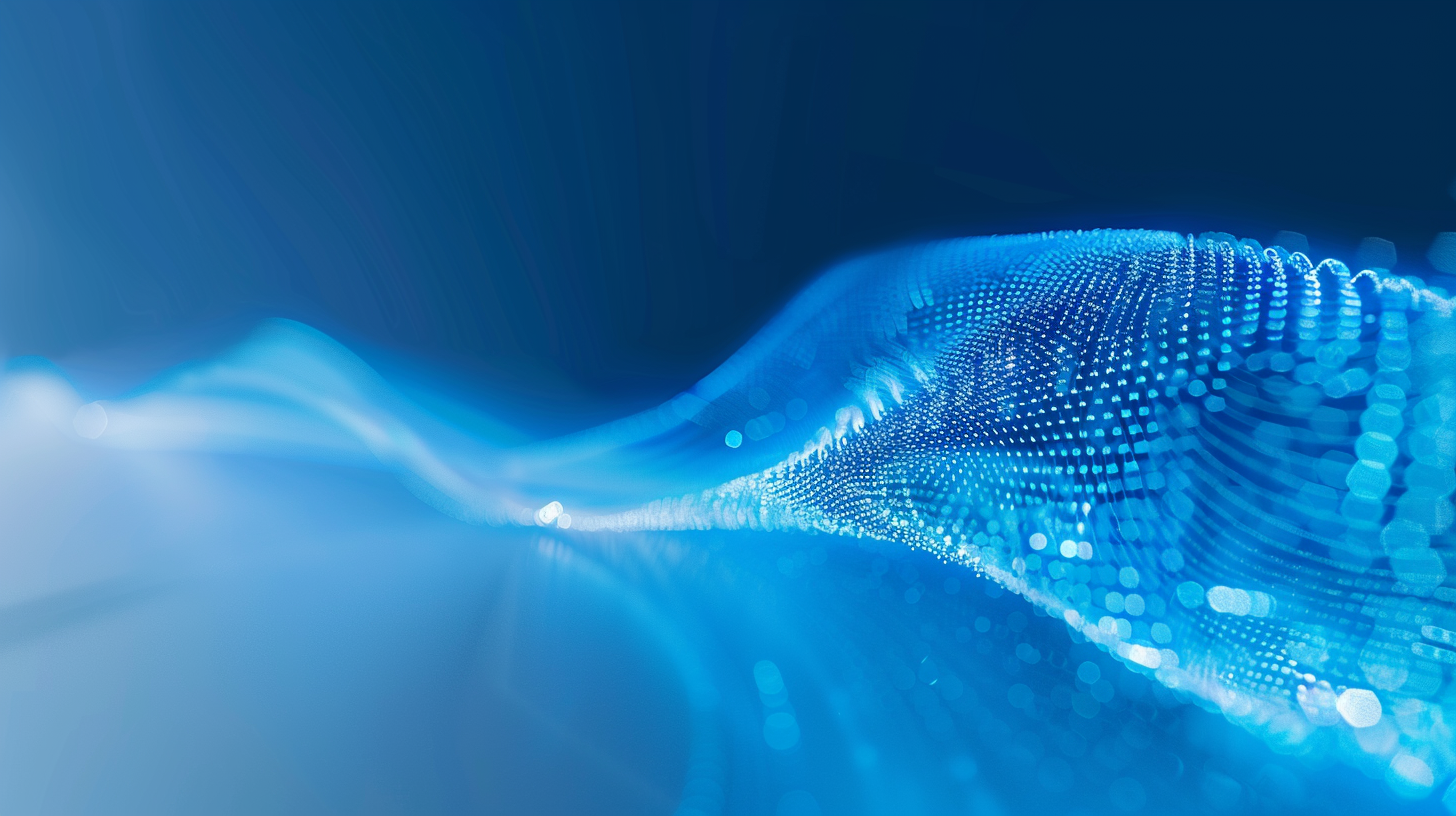 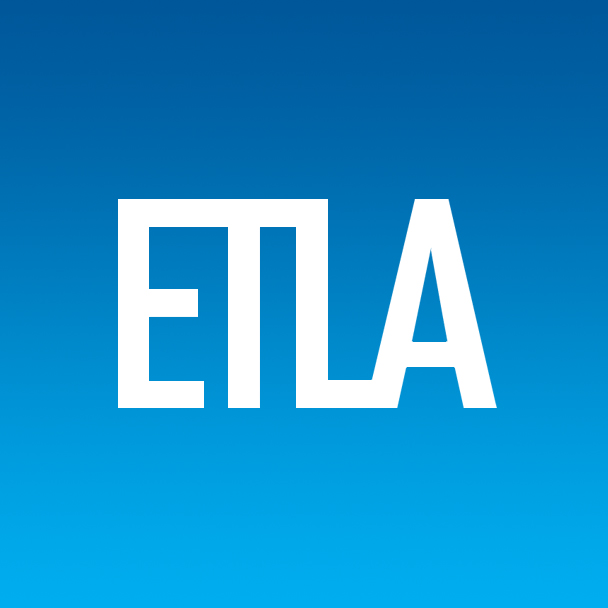 Tulokset
Nokia-startupit mm. lähtökooltaan hieman pienempiä
 Regressio: Nokia-vaikutus ”muut tekijät huomioiden”


Seuraavassa ”arvio” (piste-estimaatti) Nokia-kokemuksen ”ylimääräisestä” vaikutuksesta & sen luottamusväli (95%) 


Kaikki lähteneet & vain innovaattorit (Nokia & verrokit)
Selviytyminen, kaikki startupit, piste-estimaatti ja 95 %:n luottamusväli
Liikevaihdon kasvu, startupit, piste-estimaatti ja 95 %:n luottamusväli
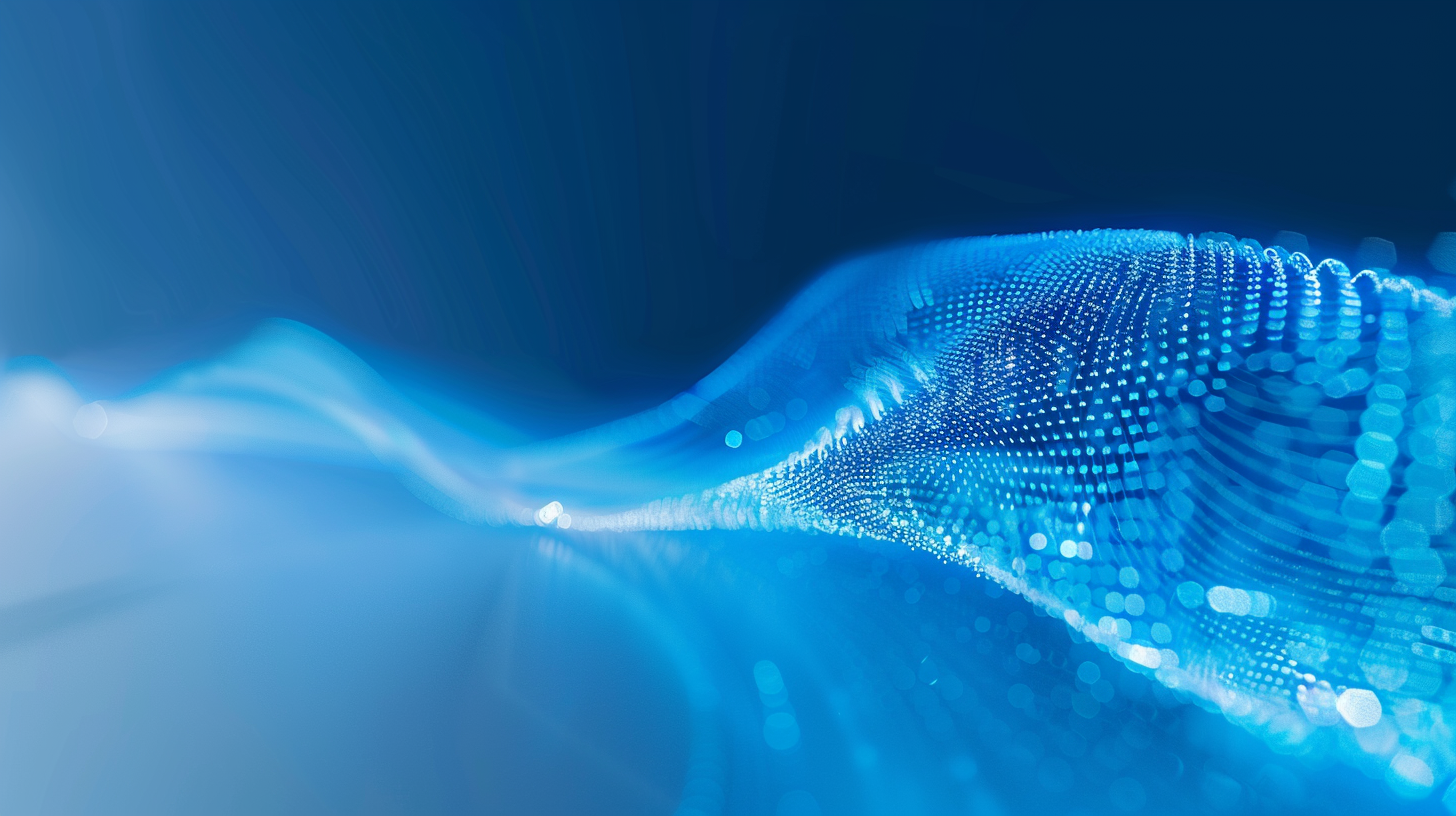 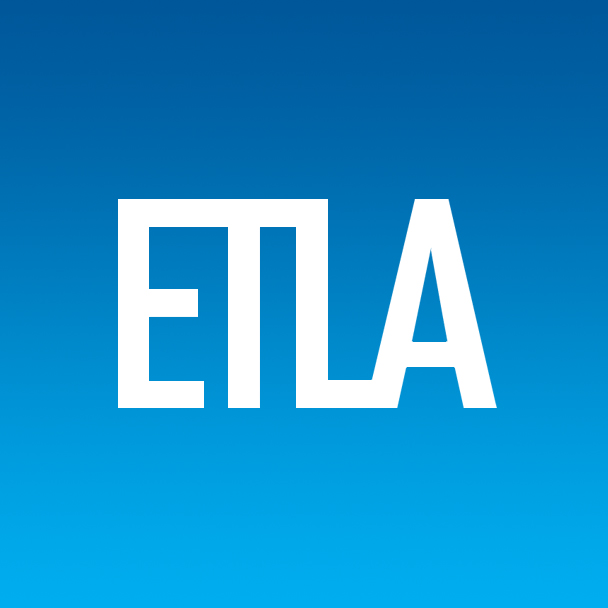 Lopuksi
22 344 lähteneestä 1 848 (8,3%) yrittäjäksi/bisnesenkeliksi


Nokiasta startup-yrittäjäksi 2X todennäköisemmin


Ex-Nokialaiset perustivat 427 uutta startupia


16% nopeampi liikevaihdon kasvu (3 vuotta)


50% nopeampi lv. kasvu innovaattoreilla
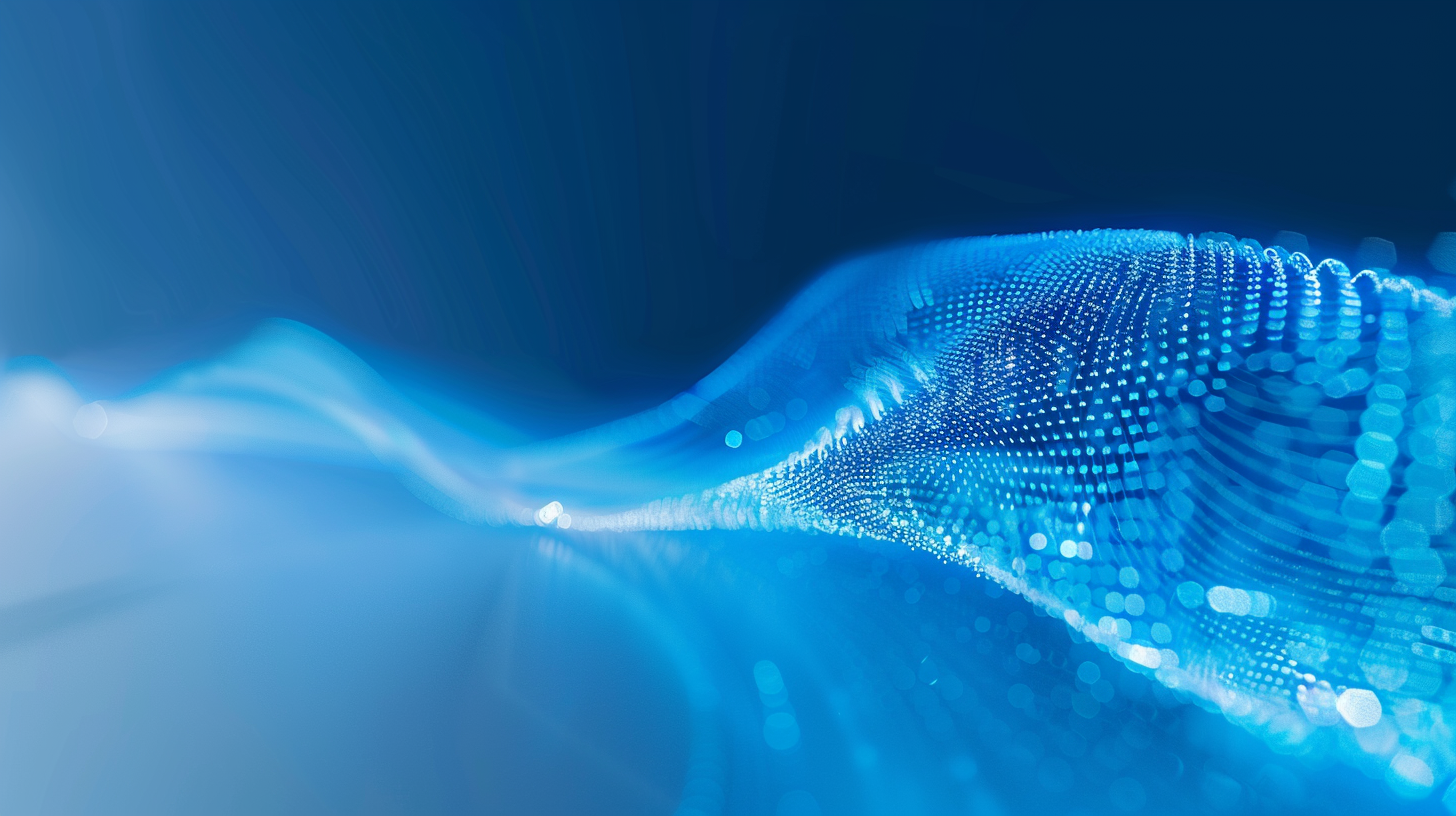 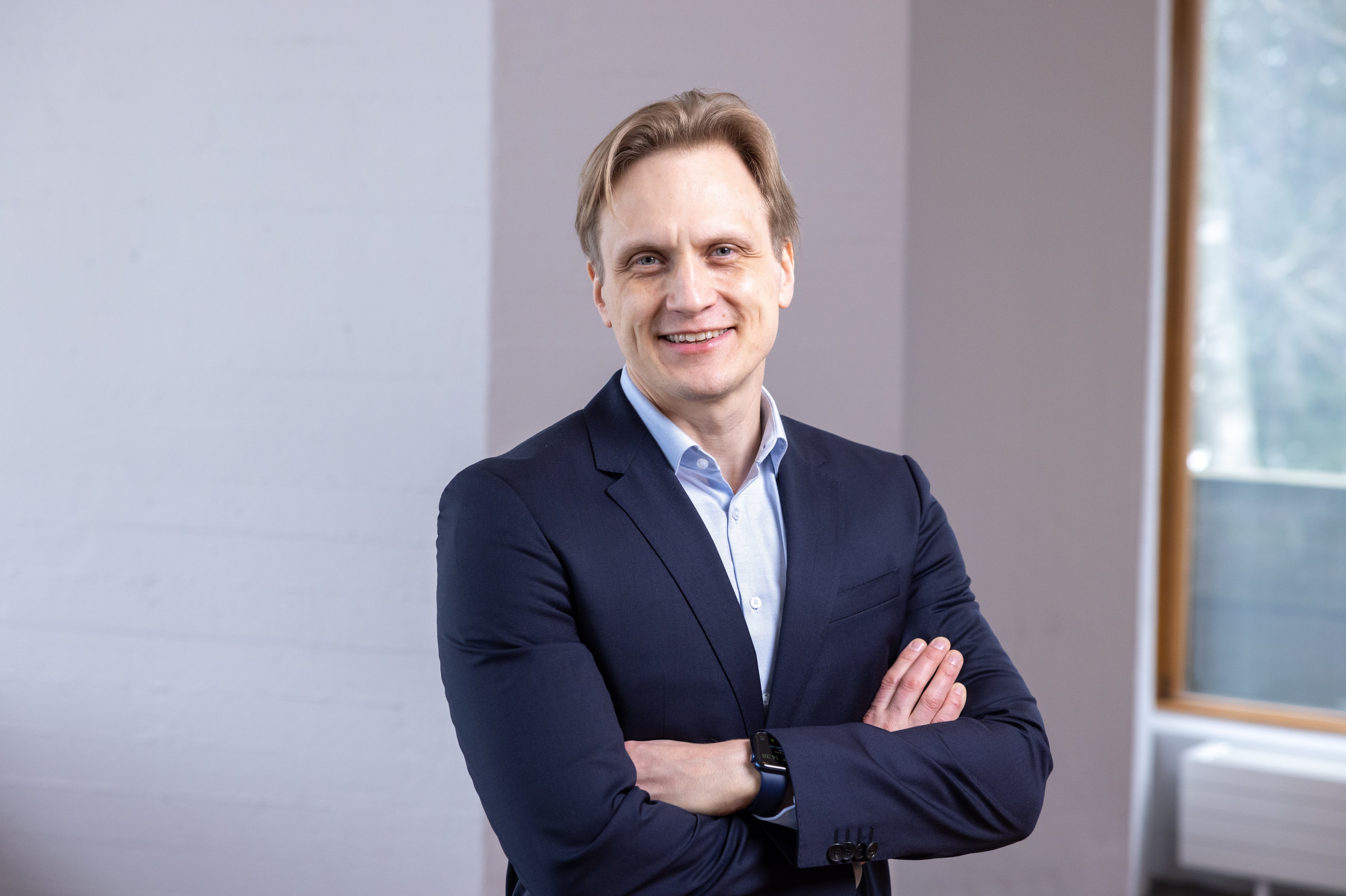 Timo Vuori
strategiaprofessori 
Aalto-yliopisto
Disruption rikkoo vanhan toimintalogiikan ja osaamisen
Uusi teknologia
Toimialan logiikka
Uudet voittajat ja häviäjät
Muu ympäristön muutos
Ajatusmallit
Päätökset ja teot
Tunteet
Rakenteet ja toimintatavat
Vuori & Huy, 2016, Distributed Attention and Shared Emotions in the Innovation Process, Administrative Science Quarterly
Vuori & Tushman, 2024, Strategic Decision-Making at Platform Transitions, Strategic Management Journal
Vuori, 2024, Emotions and Attentional Engagement in the Attention-Based View of the Firm, Strategic Organization
Vuori & Huy, 2022, Regulating Top Managers’ Emotions during Strategy-Making, Academy of Management Journal
34
timo.vuori@aalto.fi	 www.adaptivevolcano.com
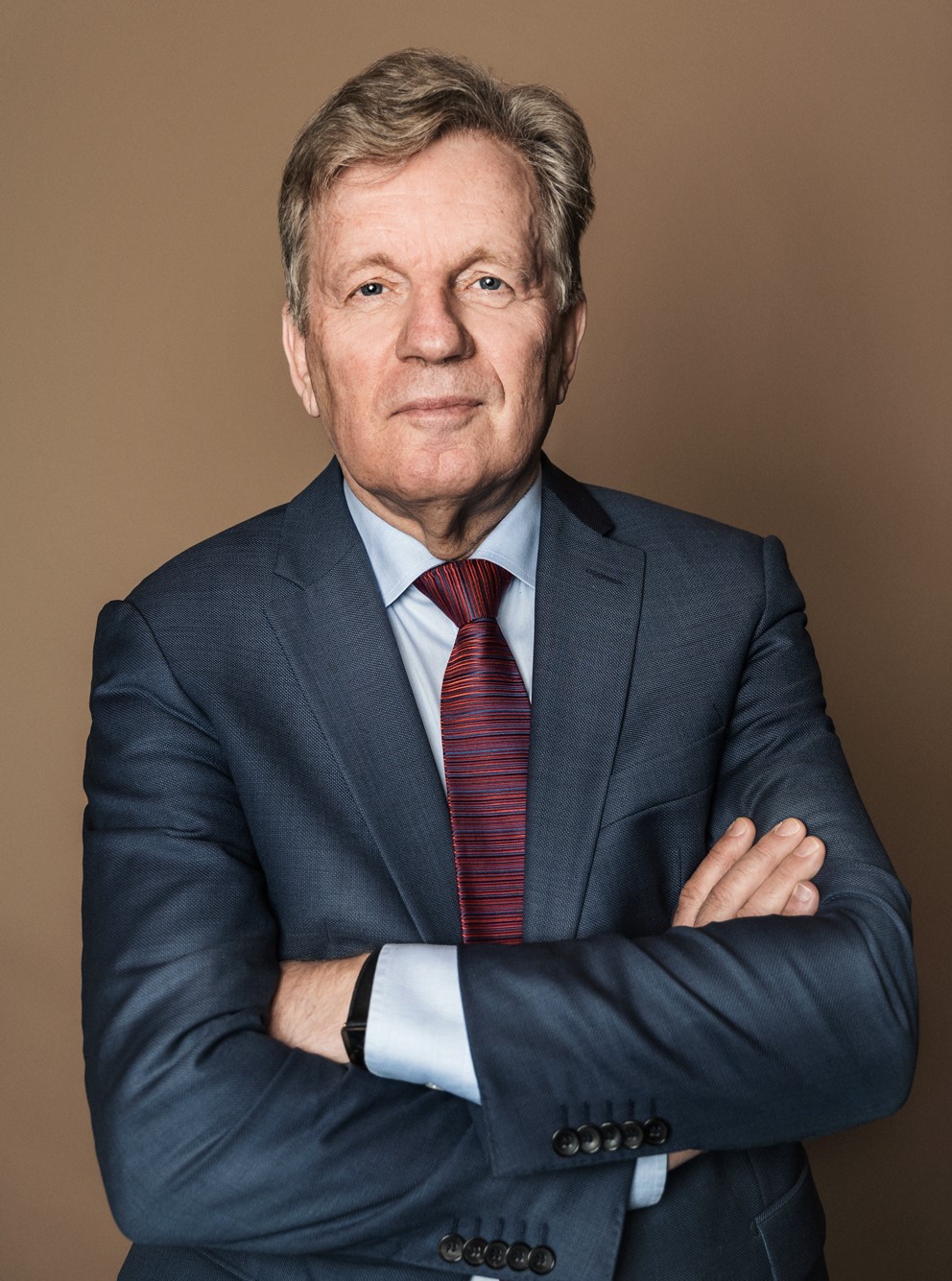 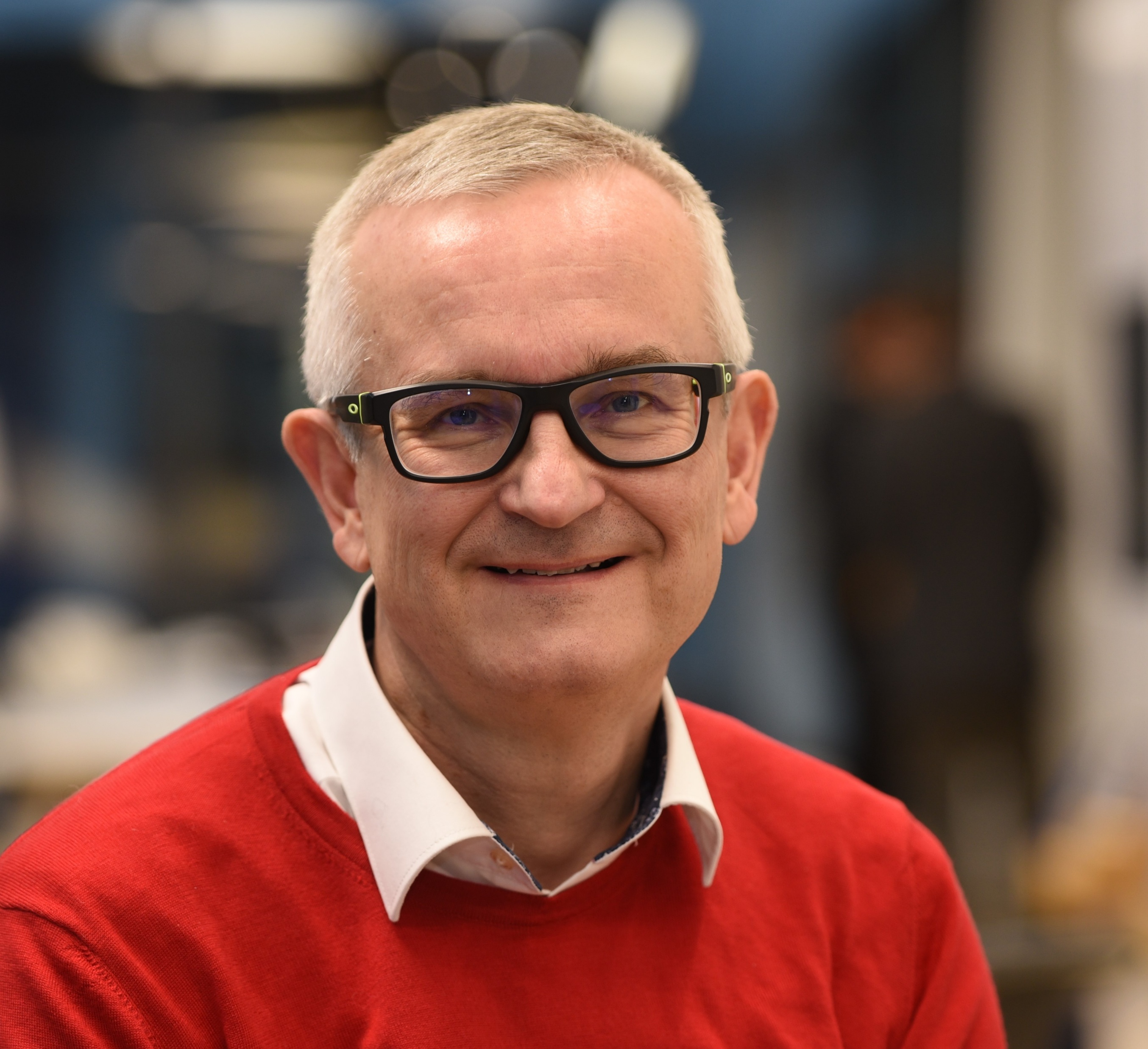 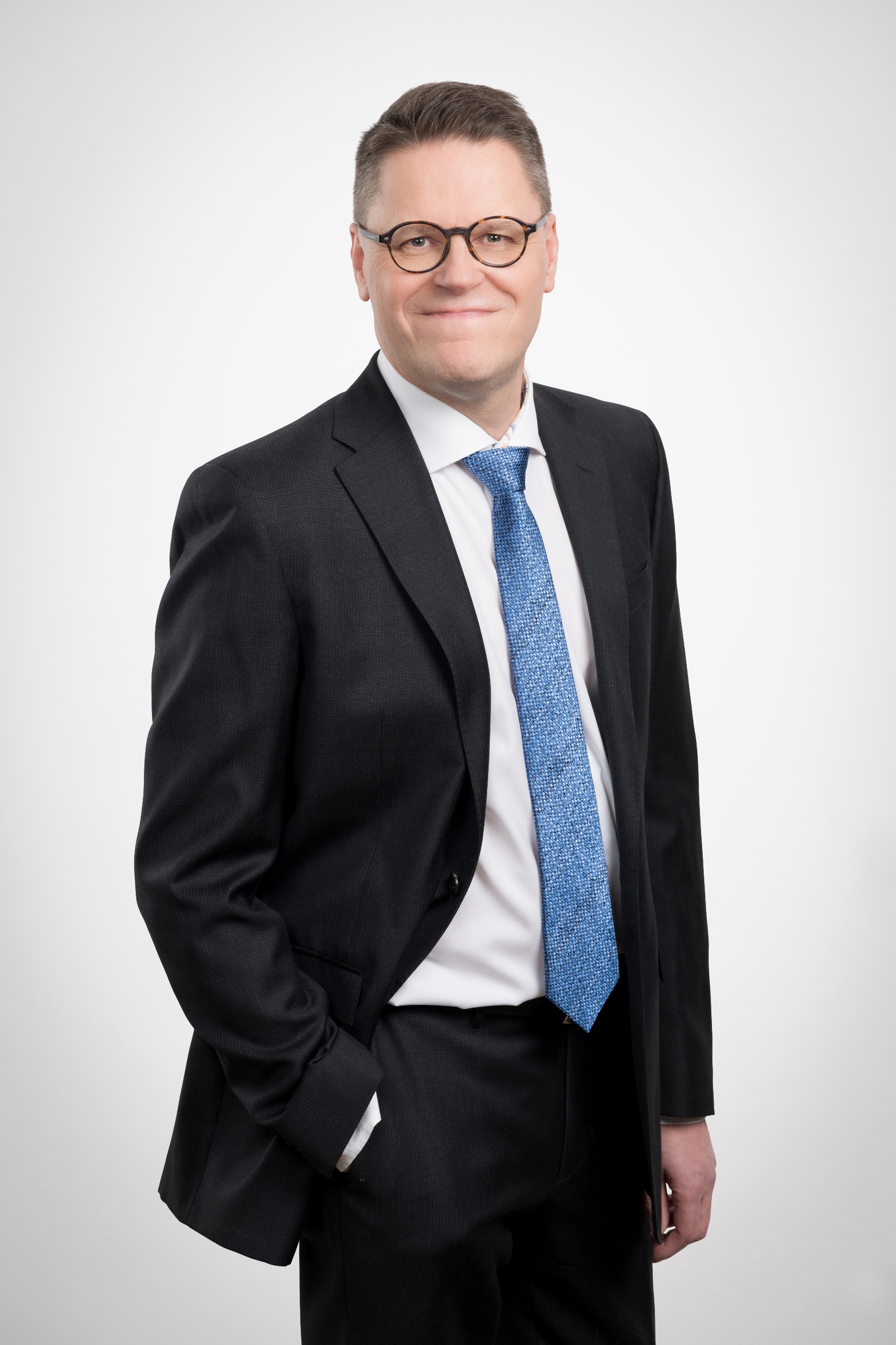 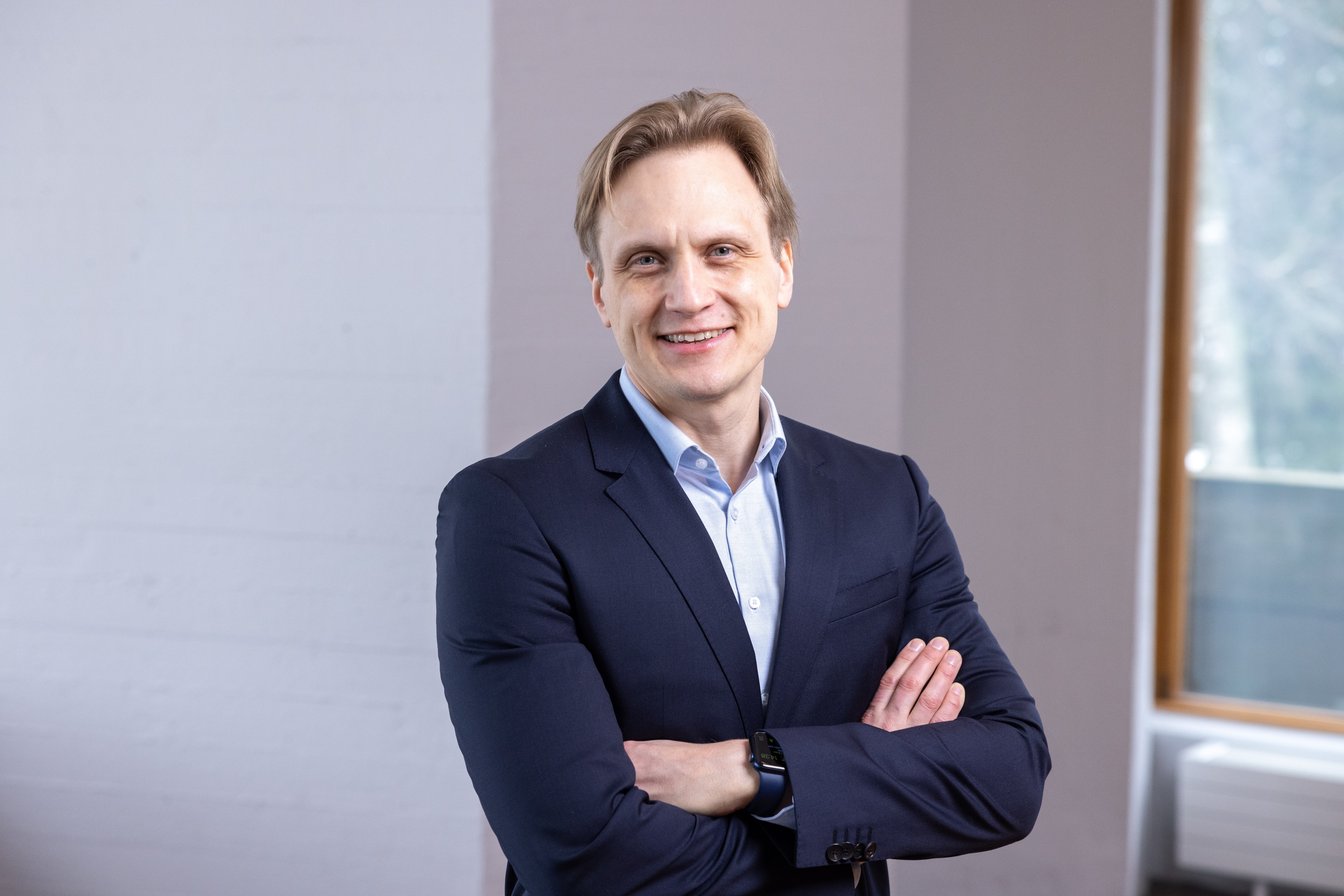 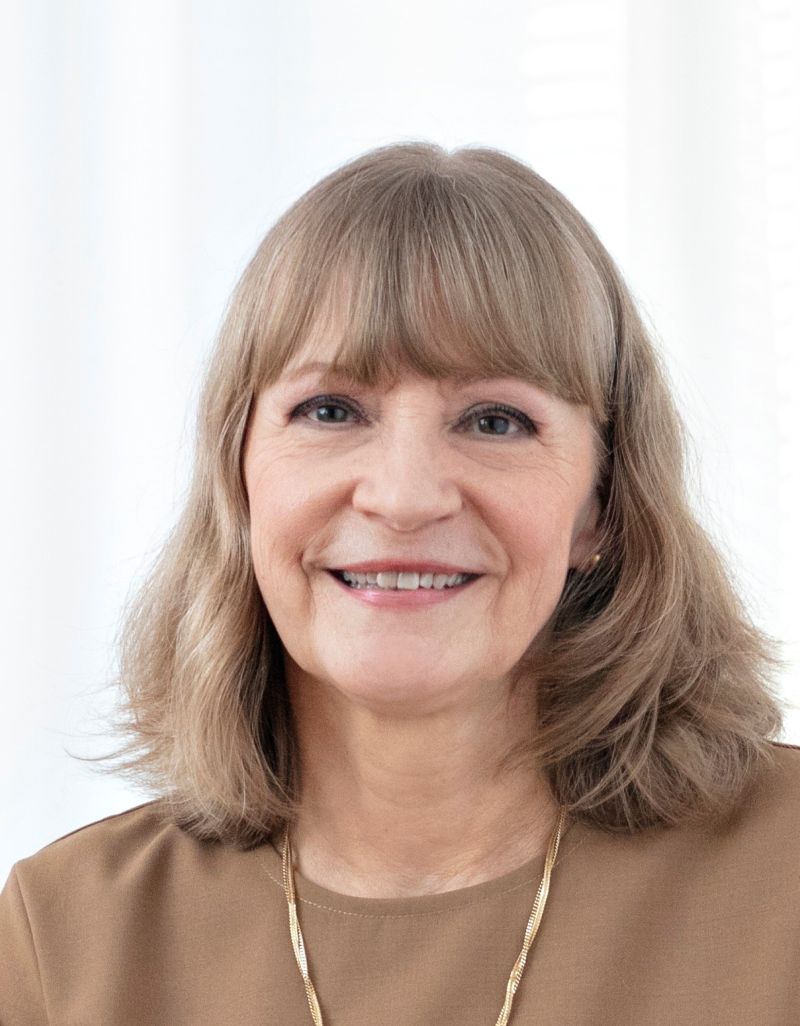 Petri Rouvinen
tutkimusneuvonantaja, Etla,paneelikeskustelun moderaattori
Esko Aho
Suomen pääministeri 1991–1995, 
Nokian yhteiskuntasuhteista vastaava johtokunnan jäsen 2009–2012
Pekka Pesonen
 projektijohtaja,
 Nokian entinen Bridge-ohjelma
Kaisa Olkkonen
hallitusammattilainen,
 Nokian yhteiskuntasuhdejohtaja 2010–2016
Timo vuori
strategiaprofessori,
 Aalto-yliopisto
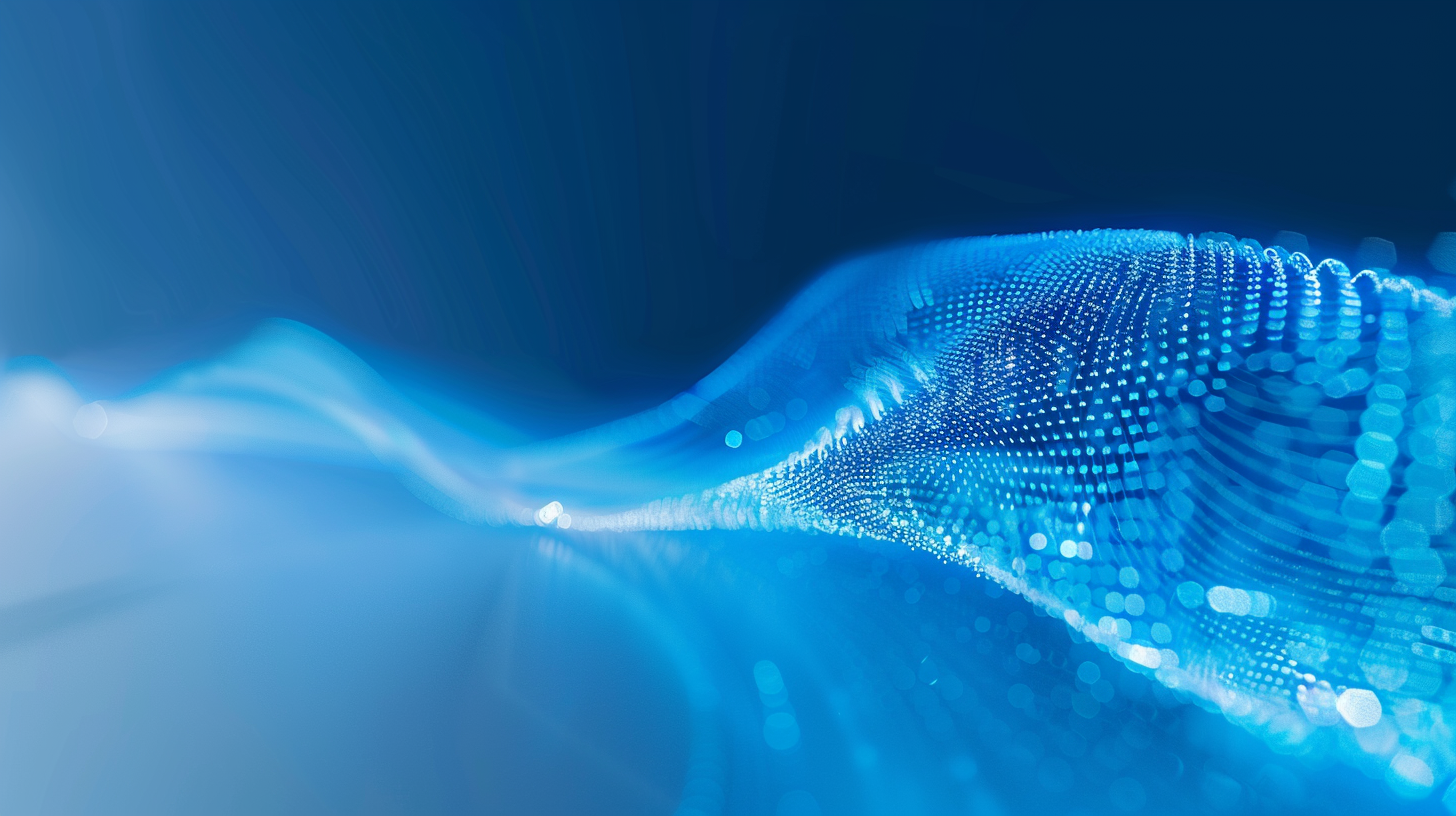 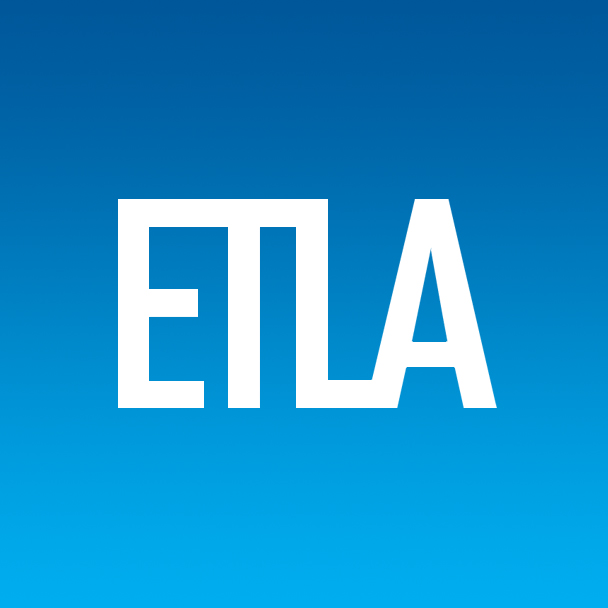